Malawi Value Chain Study
Value Chain Fieldwork  Feb 2020
1
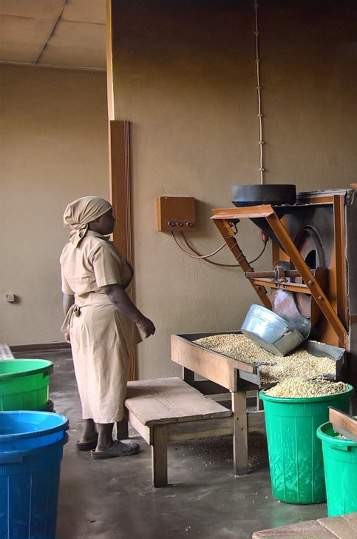 Goals, Methodology
3-6
7-52
Green light Chains
Yellow light Chains
53-65
Contents
Red light Chains
66-81
Conclusions
82-87
Method – Project Overview
VALUE CHAIN STEP
QUICK SCAN STEP
Commercial Interviews
▸ Private Sector Fieldwork
▸Knowledge industry Experts
▸Development & Government  Experts
Desktop Research
▸Existing Value Chain Studies
▸ Food consumption Studies
▸ Gender & Youth Reports
▸Fact sheets and statistics
▸ Trade Data
Malawi Interviews
(face to face)
▸ Local Farmer, Processors, Retail  Market Interviews
Expert Interviews
▸ Malawian Sector Experts
▸ International Sector Experts
Exit Meeting/Value Chain Debrief
Quick Scan Presentation
Value Chain Brief Development
▸ Develop value chain presentation
We are here
Quick Scan Highlights and  Recommendations
Complete Scoring Sheet
Agree 5 Value Chains for Next  Phase
Quick Scan Meeting
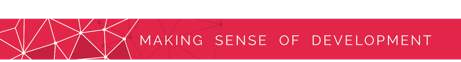 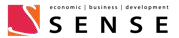 We used the prestudy value chain work as a starting point
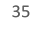 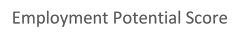 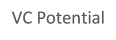 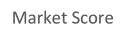 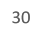 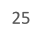 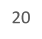 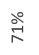 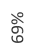 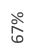 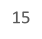 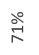 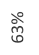 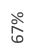 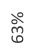 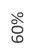 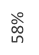 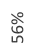 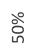 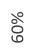 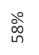 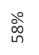 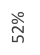 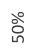 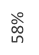 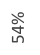 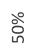 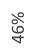 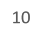 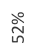 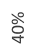 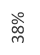 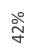 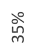 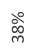 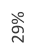 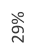 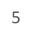 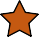 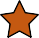 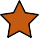 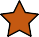 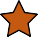 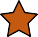 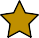 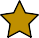 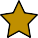 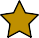 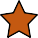 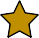 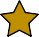 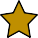 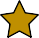 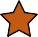 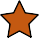 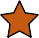 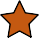 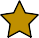 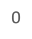 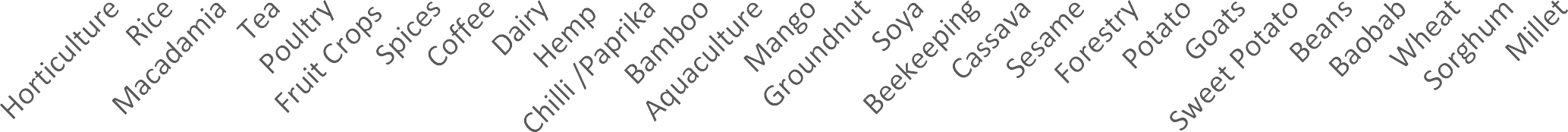 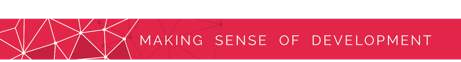 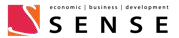 5
The project encompasses the central region and specific districts in the Northern region
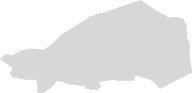 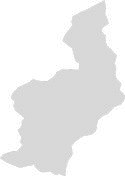 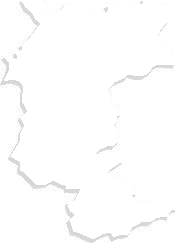 Mzimba
Key
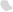 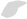 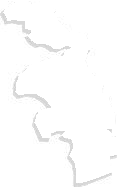 In scope
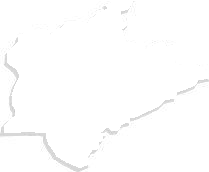 Nkhota-  kota
Kasungu
Out of scope
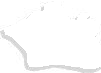 Ntshisi
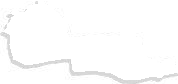 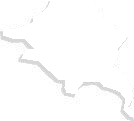 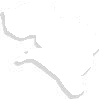 Dowa
Mchinji
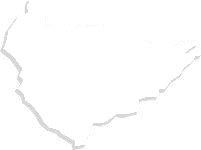 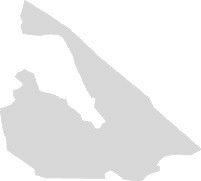 Salima
Lilongwe
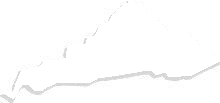 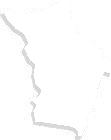 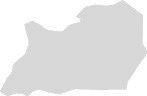 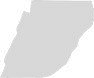 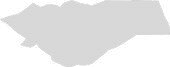 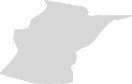 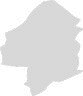 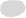 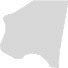 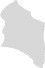 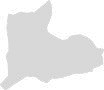 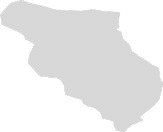 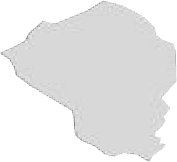 Interviews were conducted to better understand specific questions that arose
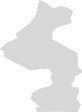 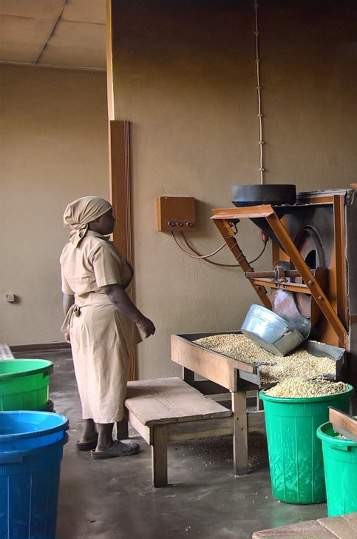 Goals, Methodology
3-6
Green light Chains
7-52
Yellow light Chains
53-65
Contents
Red light Chains
66-81
Conclusions
82-87
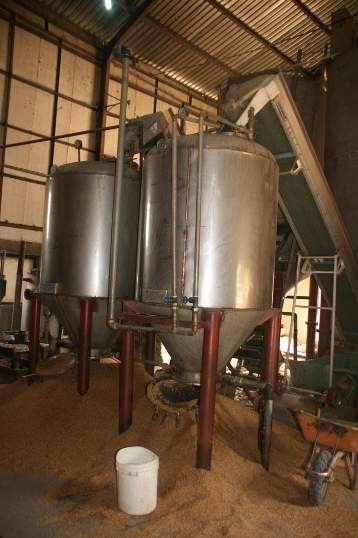 Rice
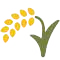 Production occurs within the geographical focus
9
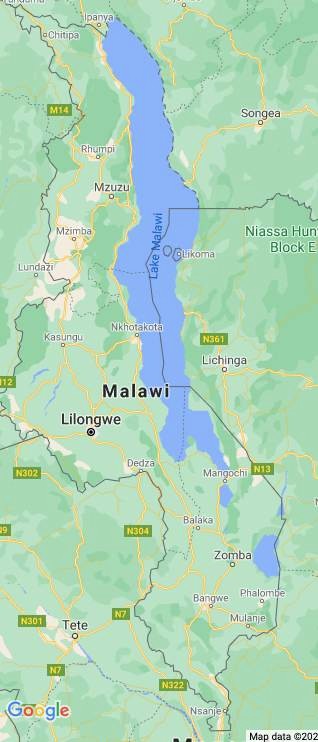 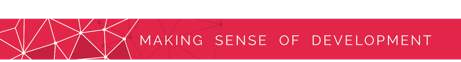 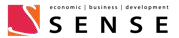 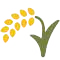 10
Good Commercial Potential, with strong future prospects
Surge in Chinese imports
Competitive local pricing
Imports of Rice – tons
10000
8000
6000
4000
2000
0
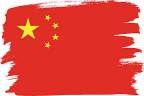 6,586
5,780
2,835
2015
China
2016
2017
2018
Pakistan  Mozambique
2019
India
South Africa  Other
United States of America
Tanzania, United Republic of
Data sourced from ITC Trade Map
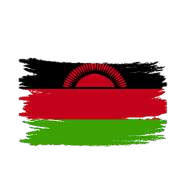 Chinese Rice is the highest price per ton
Price per Ton of Imported Rice- Malawi ($)
1,600
1,400
1,200
1,000
800
600
400
200
0
South Africa
India
United Arab…
Mozambique
Tanzania, United…
China
Pakistan
Italy
United States of…
United Kingdom
Data sourced from ITC Trade Map
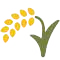 11
Many of the Ingredients for a modern rice sector are present
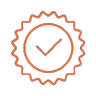 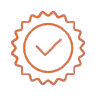 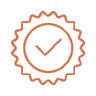 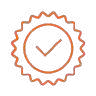 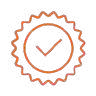 Import Duties/market  protections
Modern integrated rice  mill
Consumer demand for  premium rice
Yields
5-8 ton per ha potential
Irrigation
Low yields from rainfed  irrigated rice production.
But opportunity to increase  rice yields from input
improvements, improved  land preparation, seedling  transplantations, post  harvest handling etc.
Mailman Holdings
At the moment not active

Rice Milling

Assocation (capacity was 10  MT/day- building a new mill  with capacity of 25  MT/day)

Many small mills with a  capacity of 2.5 – 3.5 MT  output
Transport costs and  crossing of land borders
Current rainfed, but near to  the lake for irrigation.
Along the lake side:  Karonga  Nkhotakota
Nkata bay
Salima
Along Lake Chilwa: Zomba
Phalombe (Mulanje)
Machinga
The Chinese rice premium  suggests an affinity for  quality rice.

Malawian rice is in demand  for it’s flavour in the region  and in the EU.
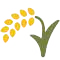 12
Employment potential along the chain, with good livelihoods effect
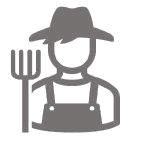 3 ton per hour
Sataki rice mill
000 tons
600 tons
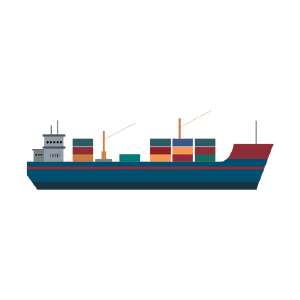 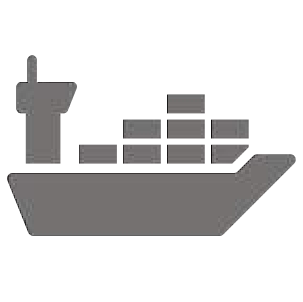 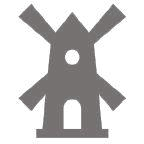 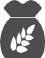 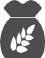 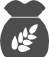 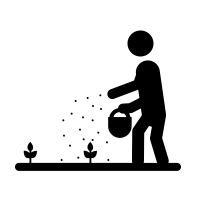 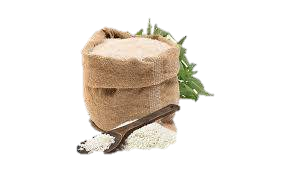 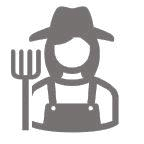 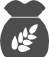 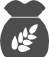 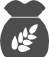 3400 farmers  @ 3.5tons per ha
1x 3 ton per hour rice mill  
65% conversion rate
Local substitution  600 tons per year
Imports  6000 tons per year
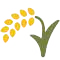 13
A few areas of intervention could be addressed by commercial business models
Inputs
Processing
Post harvest threshing and winnowing
Milling
Irrigation
Seed
Nurseries and transplanting
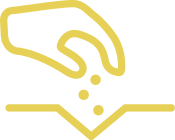 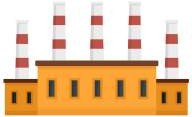 Primary Production
Marketing, Sales, Distribution
Extension service (1 per 200  farmers)
Mechanization
Beyond family labour
Aggregation
Transport
Trading
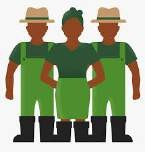 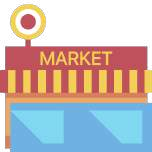 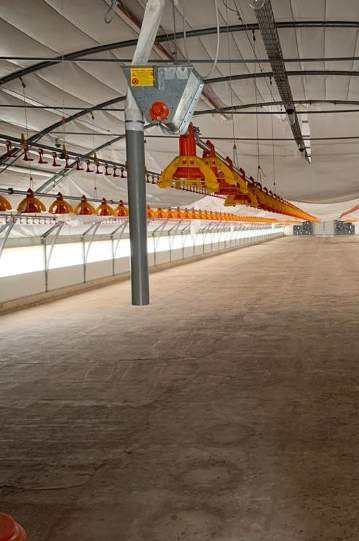 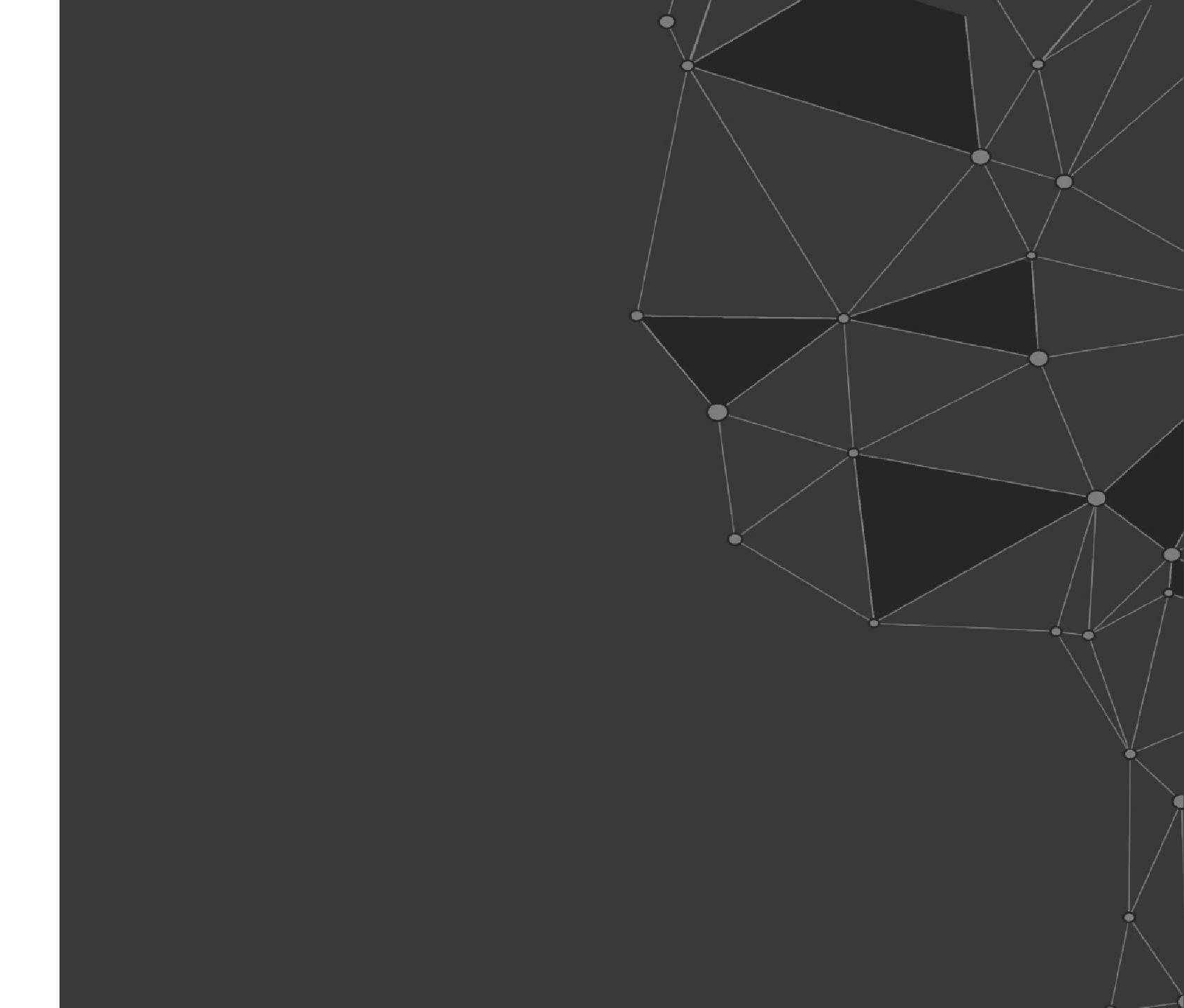 Poultry
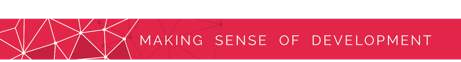 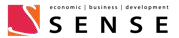 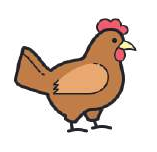 15
Poultry is widespread, but has 2 larger commercial locations
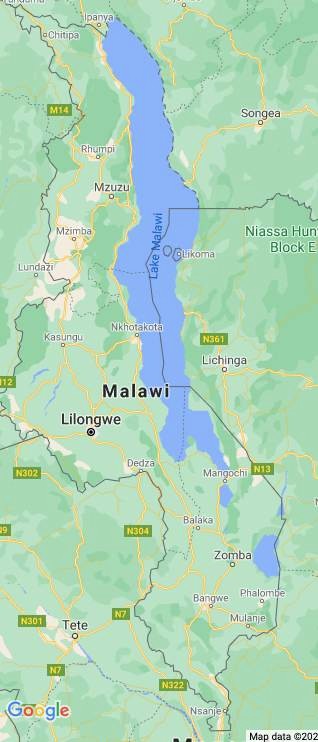 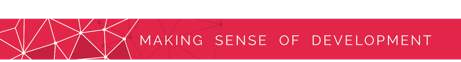 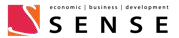 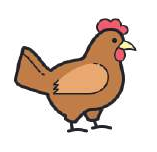 16
A market of the future with good commercial prospects
Lowest Cost of Protein per kg
Growing Consumption per capita
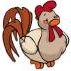 Local market price per kg, MKW
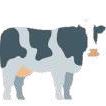 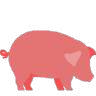 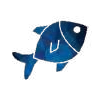 Poultry and egg Consumption Malawi,  2016/2017 vs 2018/2019
3000
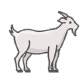 2800
2500
30
25
20
15
10
5
0
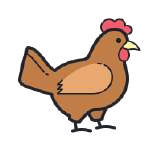 2400
2300
27.4
27
2000
22
1500
16.9
1000
500
1625
2300
2400
Chicken
Eggs
0
Chi cken	Goat	Pork  Broiler
Data sourced from Market Visit Jan 2021
Beef
Fish (Chmabo  Tilapia)
Chi cken  Local
Data sourced from Poultry Sector Strategy: Malawi; April 2020
Opportunity to create a more efficient, more competitive production system & improve affordability.
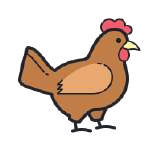 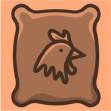 Integrated producer
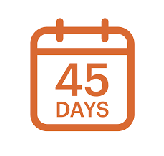 3.6kg
1.8kg
FCR: 2
Small commercial
4.5kg
1.8kg
FCR: 2.5
Data sourced from interviews Jan 2021
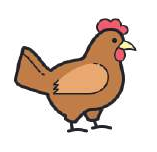 17
A few ingredients for a modern poultry sector are present
In-built barriers to imports
Imported broiler genetics
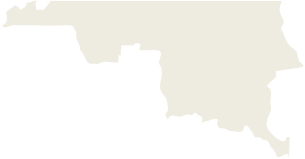 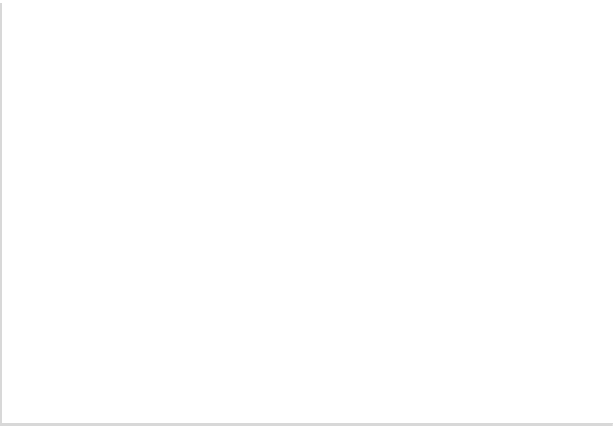 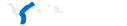 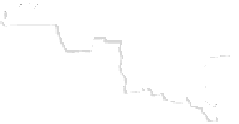 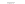 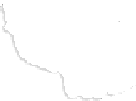 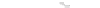 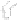 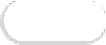 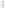 Tanzania


Angola




Zambia






South Africa
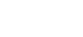 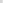 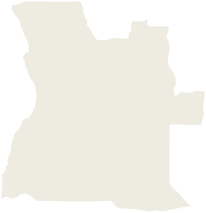 Chicken population by type,  2019, millions
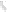 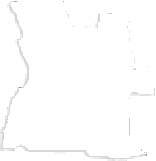 90
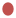 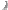 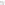 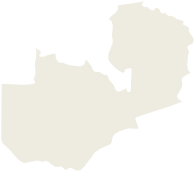 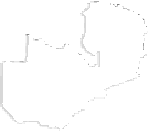 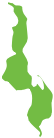 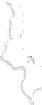 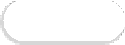 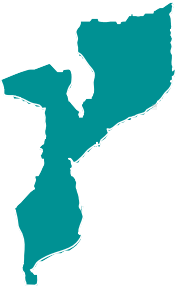 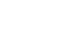 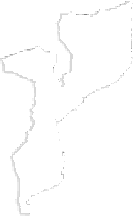 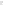 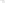 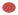 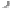 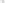 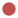 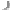 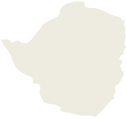 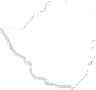 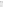 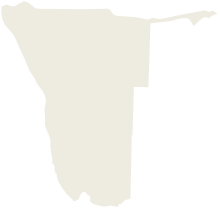 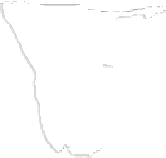 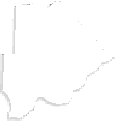 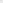 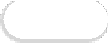 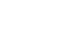 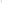 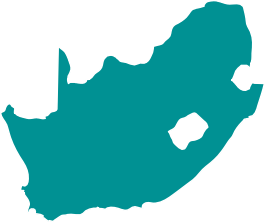 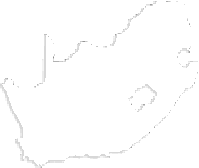 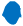 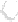 10
0
8
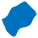 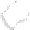 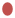 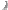 Broiler	Indigenous
Data sourced from Poultry Sector Strategy: Malawi; April 2020
Layers
Black Australorp
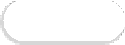 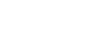 Data sourced from Poultry Sector Strategy: Malawi; April 2020
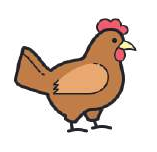 18
Economics of the chain provide good prospects for employment of women & youth
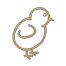 3 ton per hour
Sataki rice mill
000 tons
600 tons
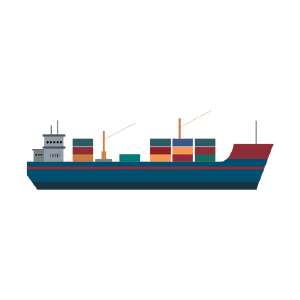 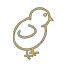 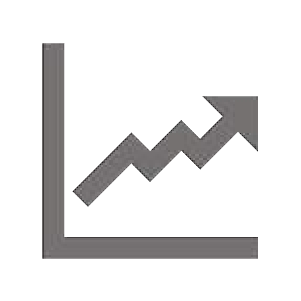 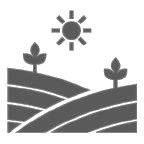 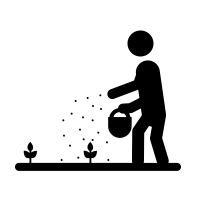 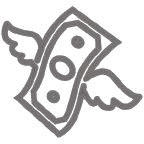 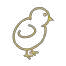 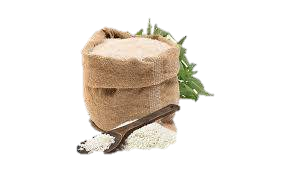 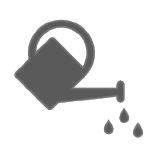 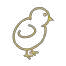 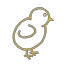 +spillover effects  Poultry and eggs, feed,
processing, veterinary services,  fertilizer
High intensity production per ha  2000 per shed
Low barriers to entry & Scalable  (to ~2000 chickens, before the  troubling middle ground)
Fast cash rotation  every 45 days
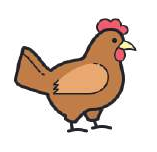 19
Intervention potential through commercial business models
Inputs
Processing
Abattoir and plucking (formal and informal)
Egg powder processing
Breeding eggs & Expansion of Hatcheries – DOC
Feed mills
Supply for feed mills (soya and maize)
Veterinary services
Circular economy- fertilizer
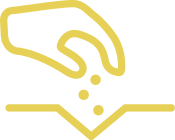 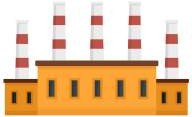 Primary Production
Marketing, Sales, Distribution
Extension services
Farming
Aggregation
Transport
Cold storage
Commercial Trading
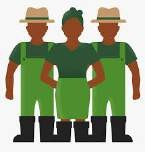 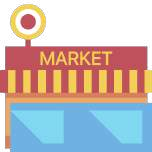 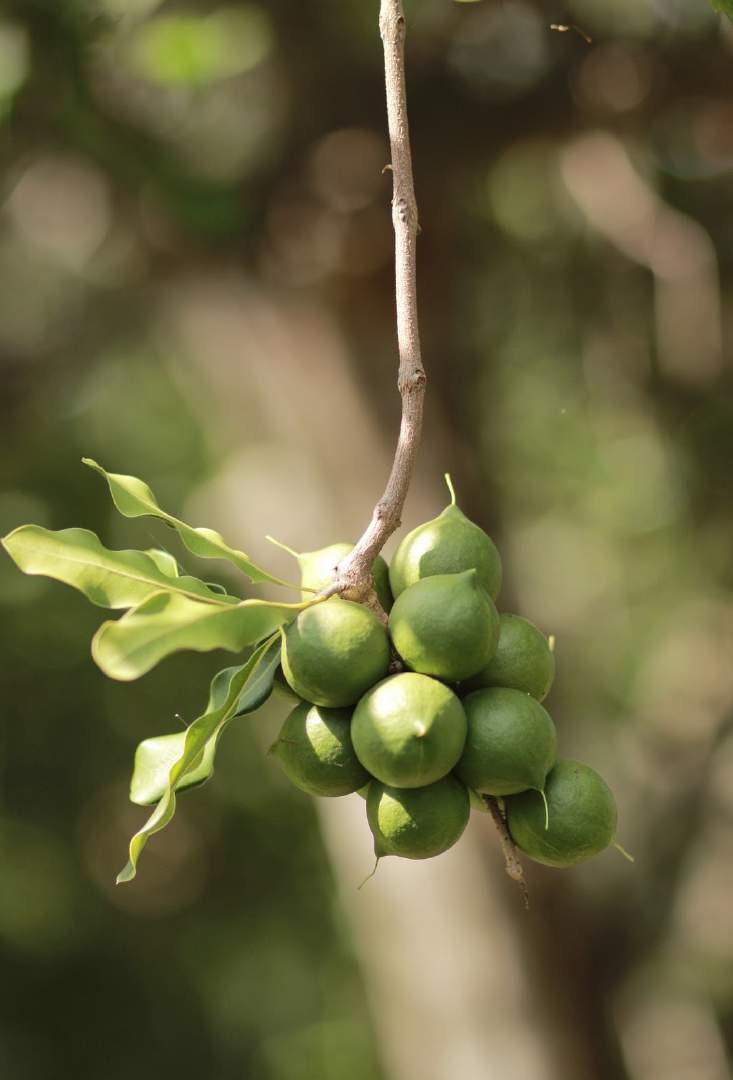 M a c a d a m i a
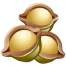 21
Despite high relative prices, demand for Macadamia nuts is accelerating
Macadamia is a dynamic category driven by demand alternate  sources of proteins for vegans and followers of new high protein ,  moderate fat diets
Comparison of The retail price of various nuts
$ per lb*

Macadamia Nuts
Brazil Nuts  Hazelnuts  Cashew  Chestnuts  Pistachio  Walnuts  Almonds  Peanuts
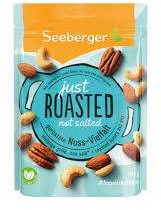 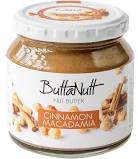 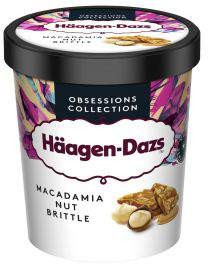 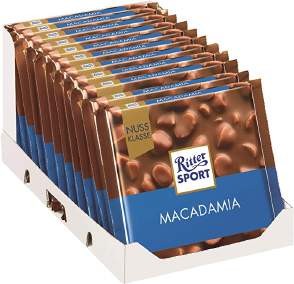 5	10
Price per lb, $
0
15
20
25
Sourced from www.nuts.com; 1 March 2021
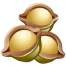 22
Malawian production has developed over the last 5 years
The Production area has expanded beyond the Southern region to parts  of the central and Northern Region
Production volumes have been growing, largely from commercial estates. But  smallholder trees are maturing and could double volumes in the coming years
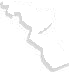 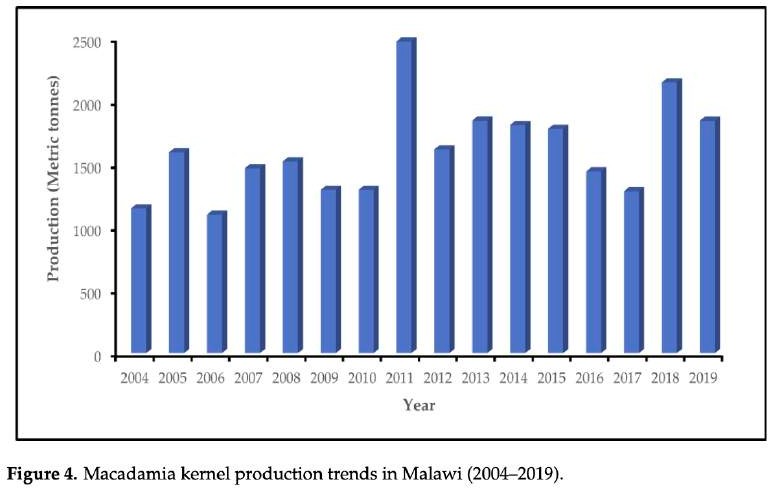 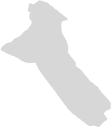 New Areas
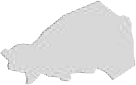 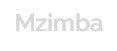 Mzimba
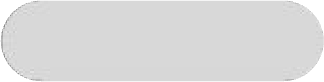 Commercial
Estates
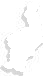 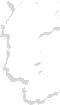 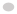 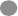 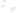 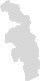 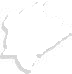 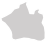 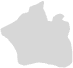 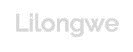 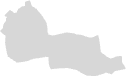 Lilongwe
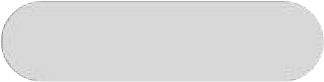 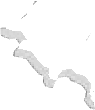 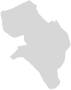 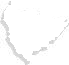 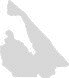 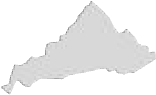 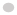 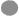 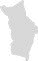 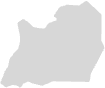 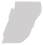 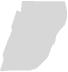 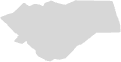 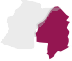 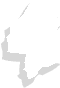 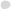 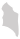 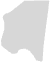 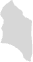 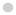 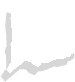 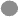 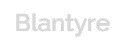 Blantyre
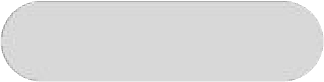 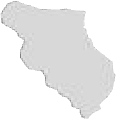 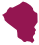 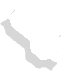 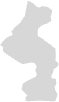 Processing happens largely in the South & linkages to major global distributor importers Green & Gold network & Intersnack are developed
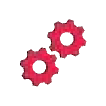 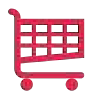 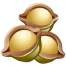 23
But there’s space to increase supply, especially as it is 1 of 3 origins specified by retailers in Germany
Supply comes from relatively few countries- with Malawi in the top 7  globally & # 4 to the EU
Supply can’t keep up, meaning that availability of  macadamias is the biggest bottleneck
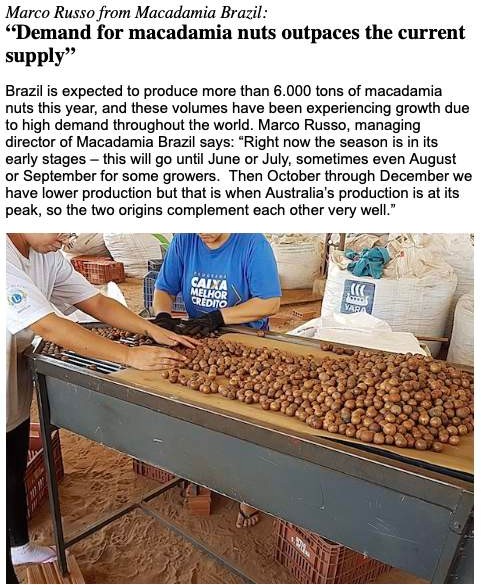 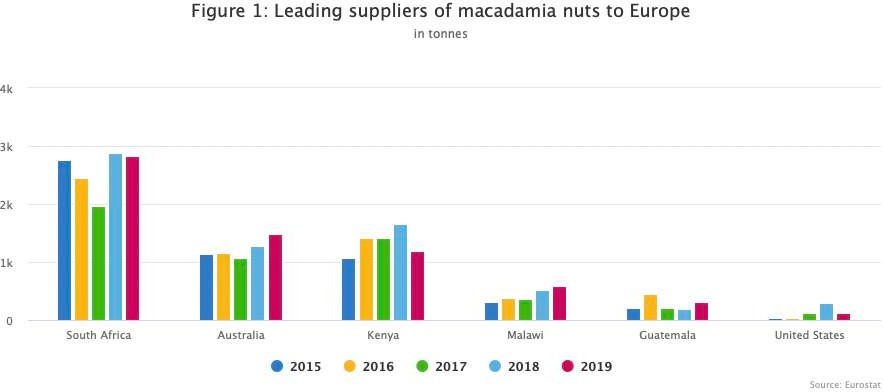 There are so few  producers that when  fewer nuts are produced  somewhere like South  Africa, prices rise. Then  demand falls.
CBI Market Researcher,
Macadamia
If you can produce more  macadamia nuts, the  market can absorb them.

Buyer, Importer EU
Smallholder involvement is being facilitated through outgrower schemes, but more can be done
 	to tackle the challenges in the chain
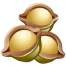 24
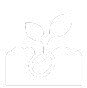 Quality & Availability of  seedlings
Extension services
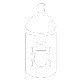 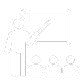 Pest Control
Currently expensive and not  affordable to small scale producers
Provided in existing outgrower
programs
Pest outbreaks can cause a 100%  loss
Maintaining trees after planting for 5  years is required to ensure good yields
But this specialist knowledge needs to  be taught
These skills are in short supply
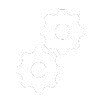 Processing closer to producers-  especially in the North
Cultivar development suited to  Malawi
Yields are highly variable from  district to district
Average yields are below the  potential yields of 1200kg per ha  (current small scalers < 100kg per
ha)
Small scalers sometimes transport  nuts >600km, which is costly
On farm or cooperative owned
dehusking machines could improve  access and reduce logistics costs
This developing chain, being a high value niche and the approaching commercial stage outgrower
 	schemes are creating opportunities for wide variety of services
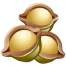 25
Inputs
Processing
Food technologists
Factory Managers
Quality managers
Certification experts
Suppliers of processing and farming equipment
Maintenance of equipment
Pest Control services
Sales and marketing
Production planners
Training and technical skills
Nurseries
Logistics
Agronomists
Certification experts
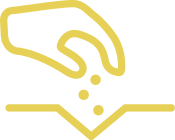 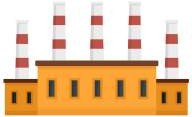 Primary Production
Extension services
Farming
Orchard maintenance services
Harvesting teams
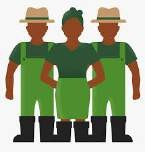 Marketing, Sales, Distribution
Aggregation
Transport
Commercial Trading
Regional trade and exports
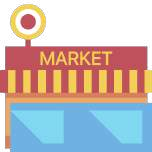 The character of these jobs means that there is a good likelihood that they will be more inclusive & they are26
 	very future forward
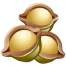 Processing jobs in factories & on estates  -  typically taken up by youth and women
Modular investments are possible for orchard  services
Good fit with youth interest in mobile jobs &  tech savvy opportunities
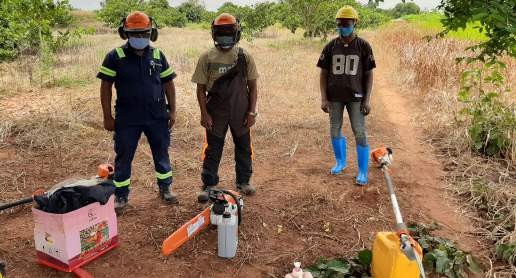 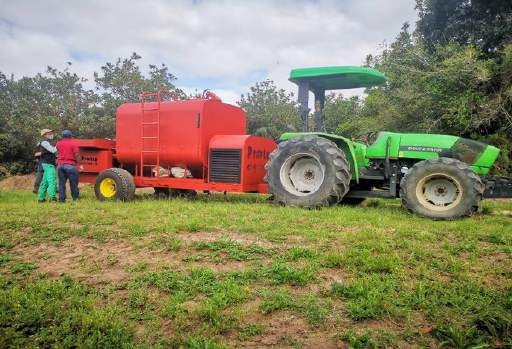 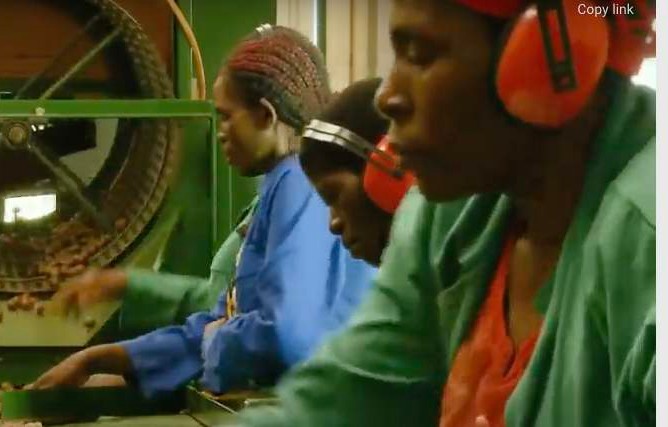 Existing farm hubs and outgrower models  creates natural offtakers. With more producer  clubs coming online in 2021/2022 (DAPPS)
Mobile dehusking machine in South Africa
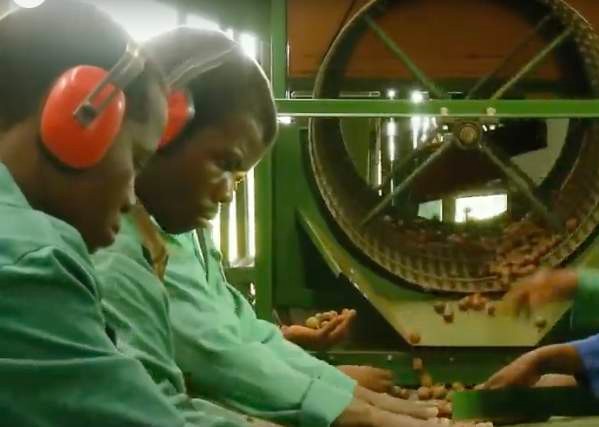 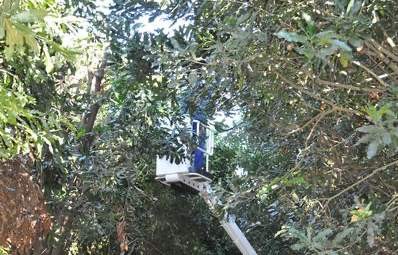 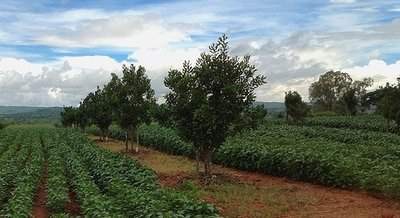 Picker allowing top of tree to be picked
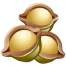 27
There are a few halo effects from expanding support for macadamia
Reforestation
Circular Economy
Tobacco Jobs in central region
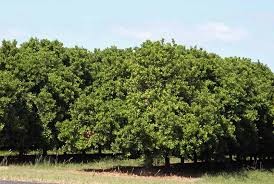 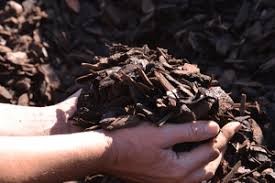 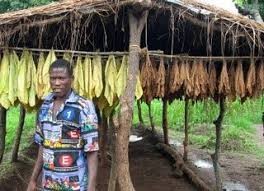 Trees provide positive benefits for  the environment, carbon sinks and  even for combatting climate  change
Husks can be used to create  mulch for the farm, for sale or  for biofuel burners in factories
Macadamia can provide  alternate livelihoods for the  skilled tobacco farmers in the  central region who are having  to shift focus as tobacco  demand falls
Access to land in the South is problematic, but this can be alleviated by continuing expansion in the central
 	and northern regions
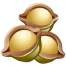 28
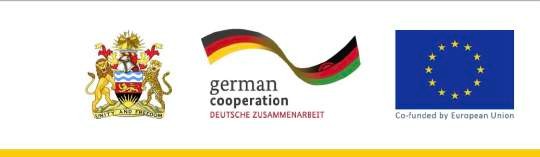 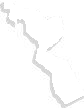 New Areas
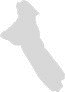 Commercial Estates
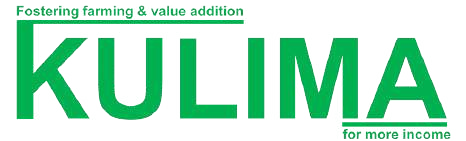 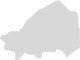 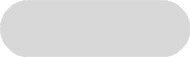 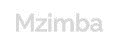 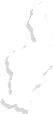 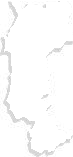 Mzimba
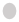 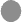 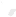 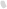 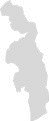 The existing GiZ funded projects means  that supporting these chains is a natural  extension of existing capabilities, focus and  know-how.
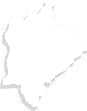 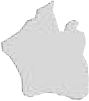 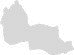 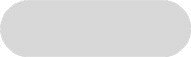 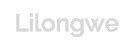 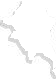 Lilongwe
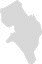 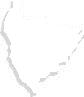 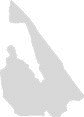 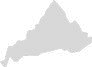 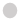 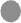 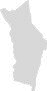 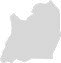 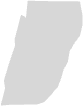 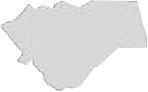 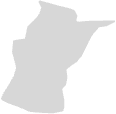 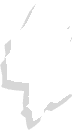 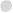 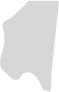 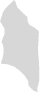 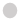 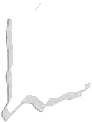 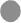 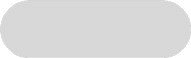 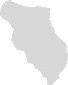 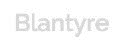 Blantyre
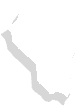 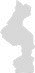 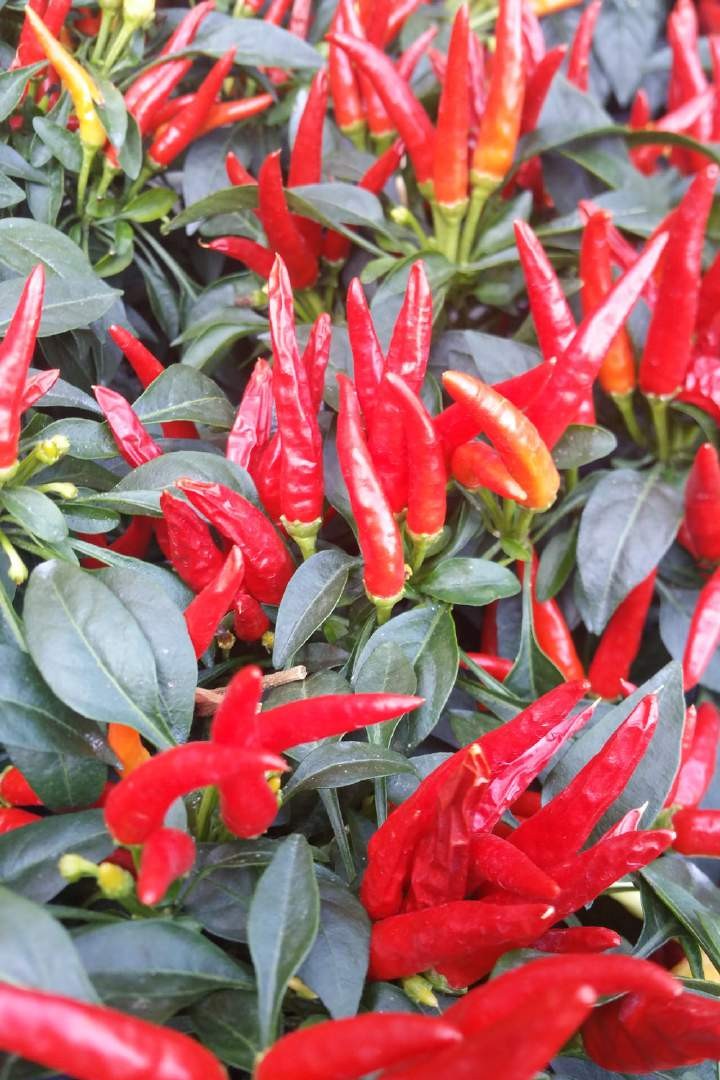 Chilli
30
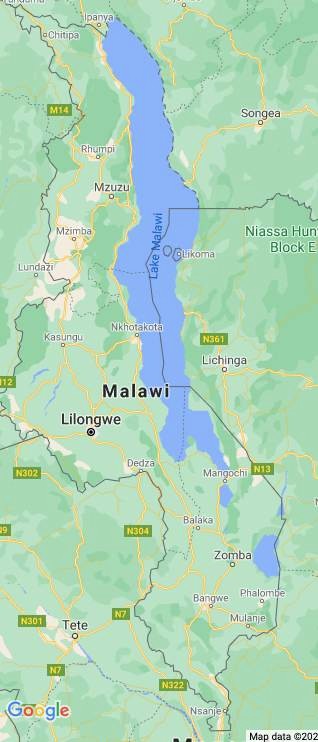 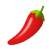 31
The popularity of ethnic cuisines is driving demand for chilli globally
EU Imports have grown consistently year on year  throughout the 2000s
Ethnic cuisine is driving growth in the global  demand for chillies
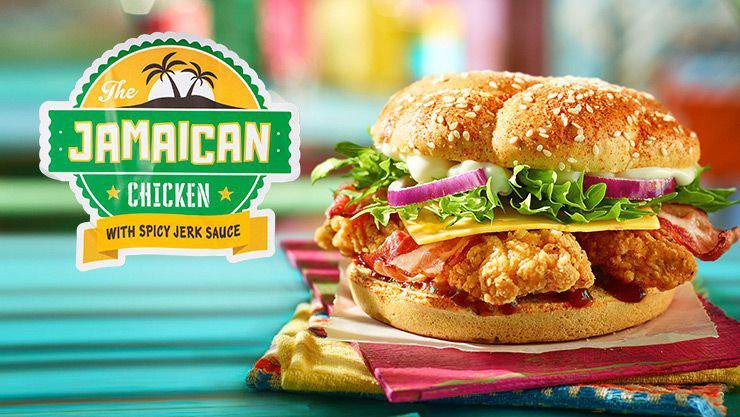 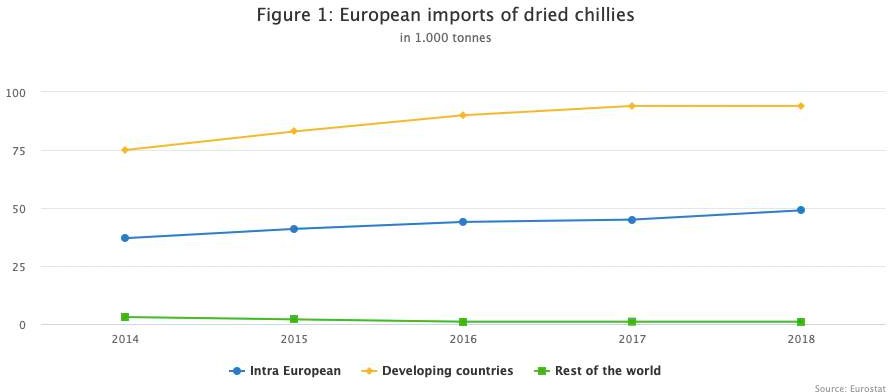 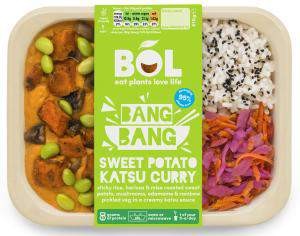 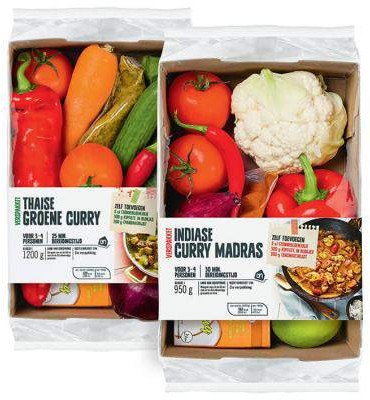 Smallholder farmers are active in the chain, but production has been developing in more developed commercial estates for exports and processing
Despite surging demand locally and globally, Malawian chilli production and exports are in decline in
 	recent years, off an already small base
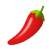 33
Malawian Exports of Chillies, Euro
Production of Chillies in Malawi (tons)
2500
1800
1600
1400
1200
1000
800
600
400
200
0
2000
1500
1083
1000
500
0
2015
2016
2017
Production (tons)
2018
2019
2017
2018
South Africa
2019
Europe
Other
'no-one can find chilies. Local  processors are always  looking, but nothing”
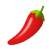 34
Malawian chillies have a few issues that are preventing a competitive product on the world market
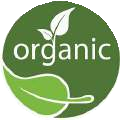 Hesitancy to offer Organic certified  product
This is seen as a proxy for low  pesticide residues and traceablity
Required by most EU importers
But this is difficult and costly for  farmers
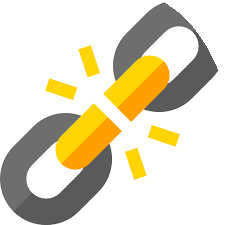 Poorly organised chain

Malawian aggregators have often not met the quality  and order volumes reliably
Indian producers are very organized and get support
from spice processors who are nearby in Kochi
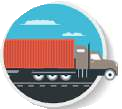 Logistics costs

Transport cost from Malawi are higher due to  the fact that they first have to transport the  product to a habour outside the country.
Product must first be sent to Dar Es Salaam  or Beira
Production is being incorporated into outgrower programs linked to Macadamia as well as assorted
 	donor projects.
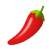 35
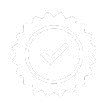 Increased chances of Success
This developing chain, being a high value niche and the approaching commercial stage outgrower
 	schemes are creating opportunities for wide variety of services
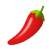 36
Inputs
Processing
Factory Managers
Quality managers
Certification experts
Suppliers of processing and farming equipment
Maintenance of equipment
Pest Control services
Sales and marketing
Training and technical skills
Nurseries
Logistics
Agronomists
Certification experts
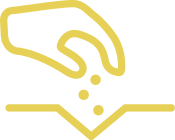 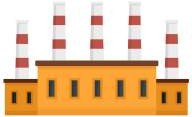 Primary Production
Extension services
Farming
Harvesting teams
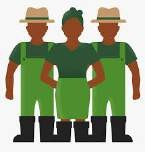 Marketing, Sales, Distribution
Aggregation
Transport
Commercial Trading
Regional trade and exports
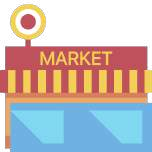 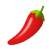 37
The chillie value chain offers good prospects jobs & especially for women and youth
Sorting & grading jobs in factories & on  estates - typically taken up by youth and  women
Women are actively involved along the chain, but especially sorting and  grading
Modular investments are possible for various  services such as land preparation
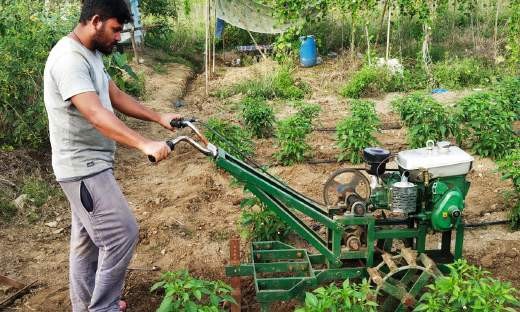 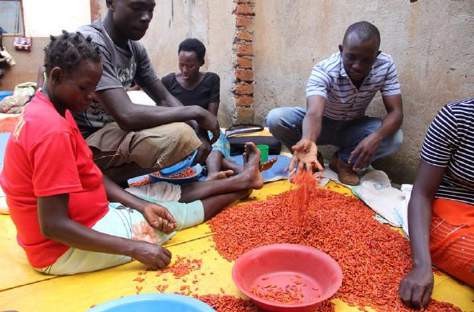 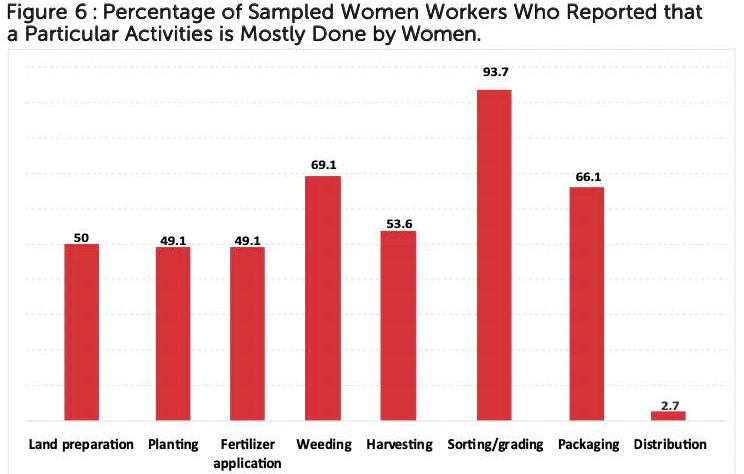 Harvesting requires large numbers of  seasonal workers
Fast return of investment for new chilli farmers  in outgrower models
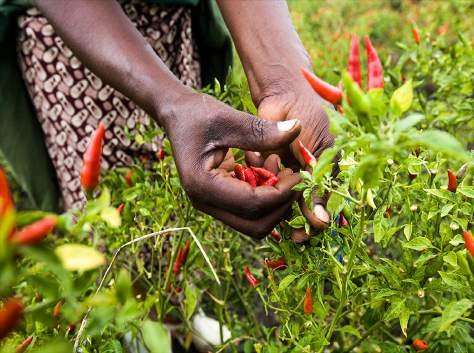 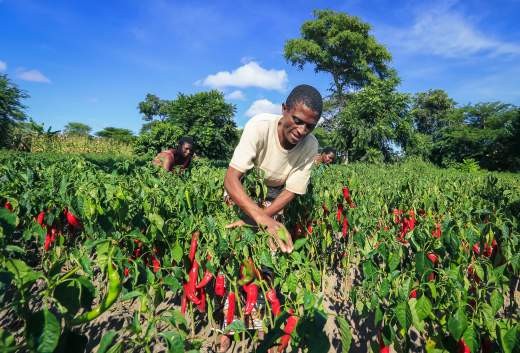 Sourced from HIVOS Baseline of women in the Chillie Value Chain- Malawi, 2019
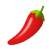 38
There are a few positive halo effects that can be achieved y supporting activities in this chain
Good for the earth & workers
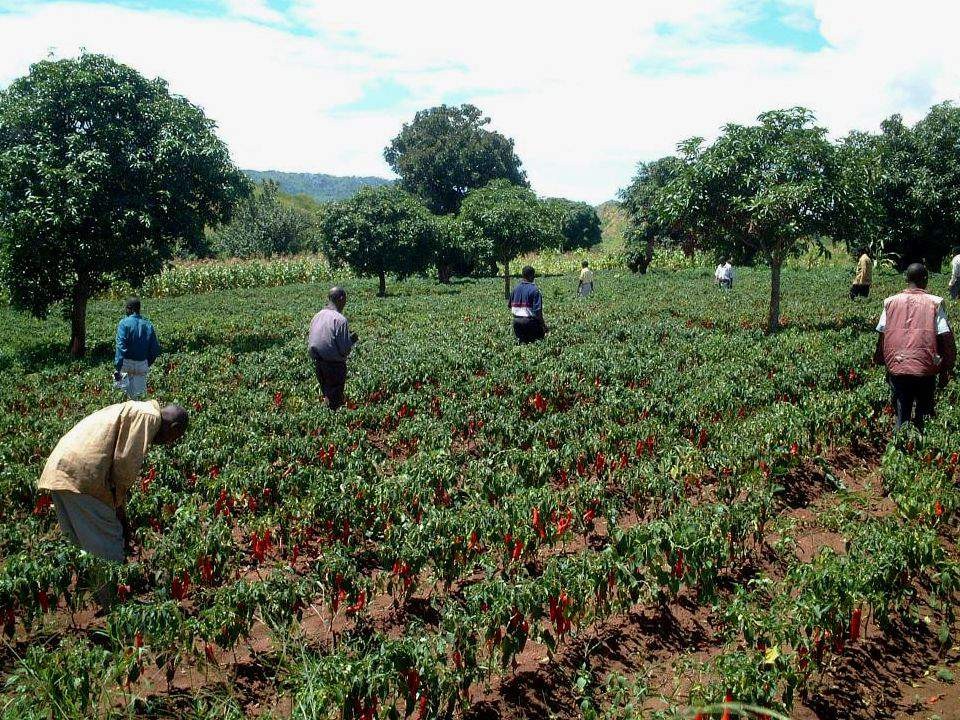 Access to the EU depends on organic  certification and low pesticide  residues, which is good for the  environment and health & safety of  growers
Good working conditions and wage  equality on estates
These organised programs  supported by donor agencies has  ensured fair working conditions and  closed gender disparities.
There are some health and safety risks & some instances of wage issues that will need to be
 	managed as this chain expands
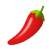 39
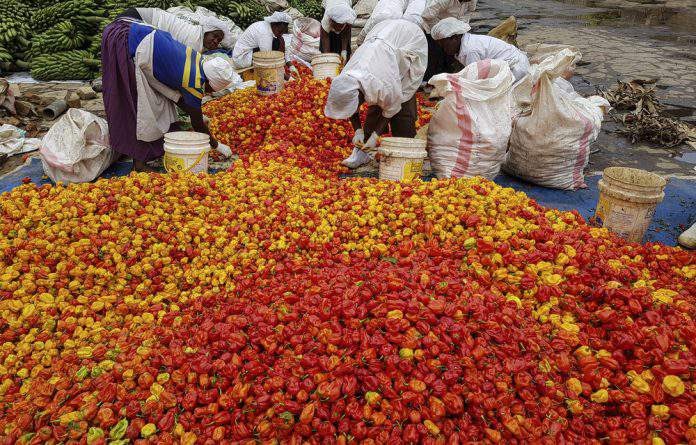 Fumes from grading require professional  management of packing facilities
Estates currently manage this well. But small  scale farms will need focus to ensure that this  is an industry norm.
Estates pay above minimum wage, but  others do not
Small holder farms have been known to pay  below the official rural minimum wage
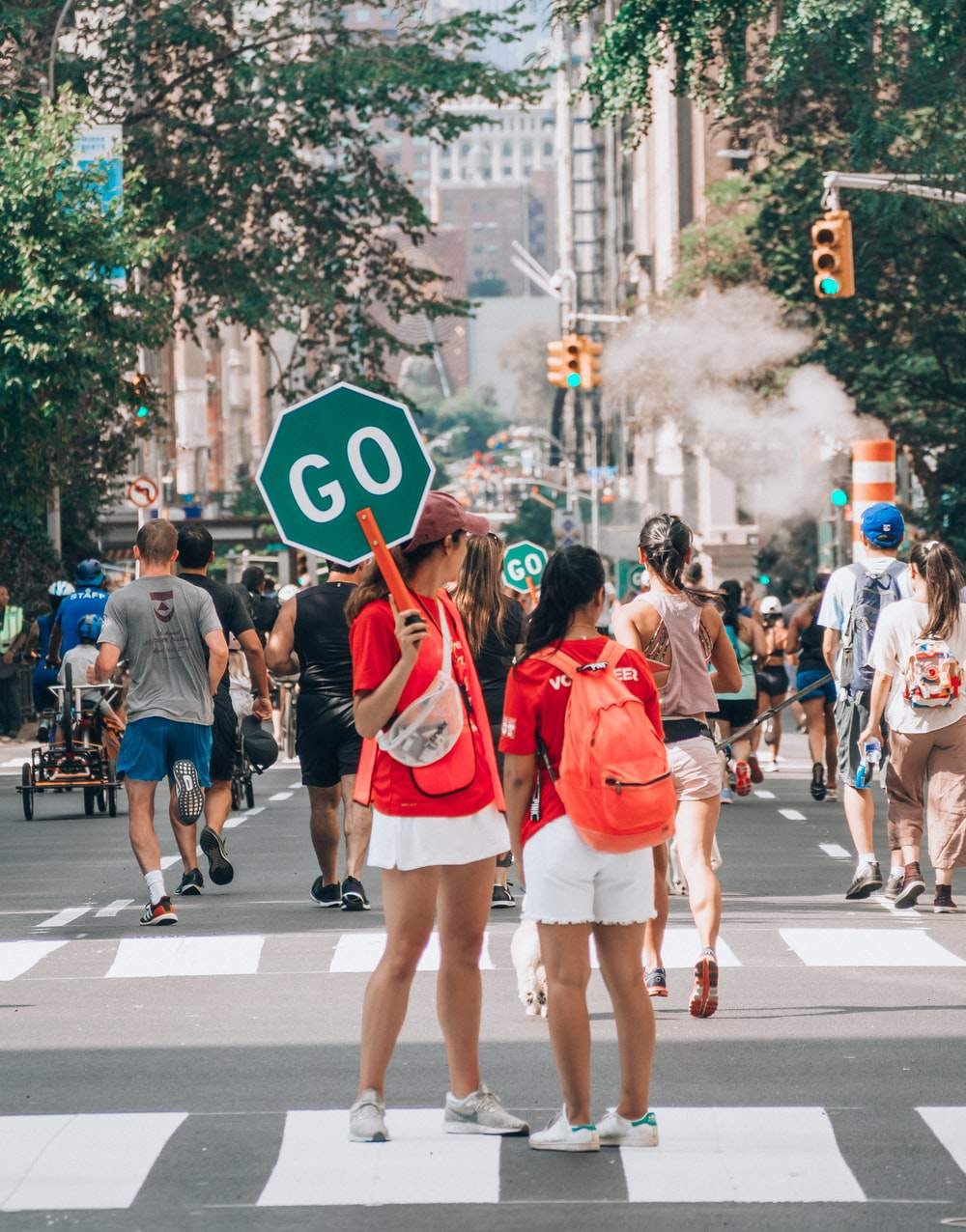 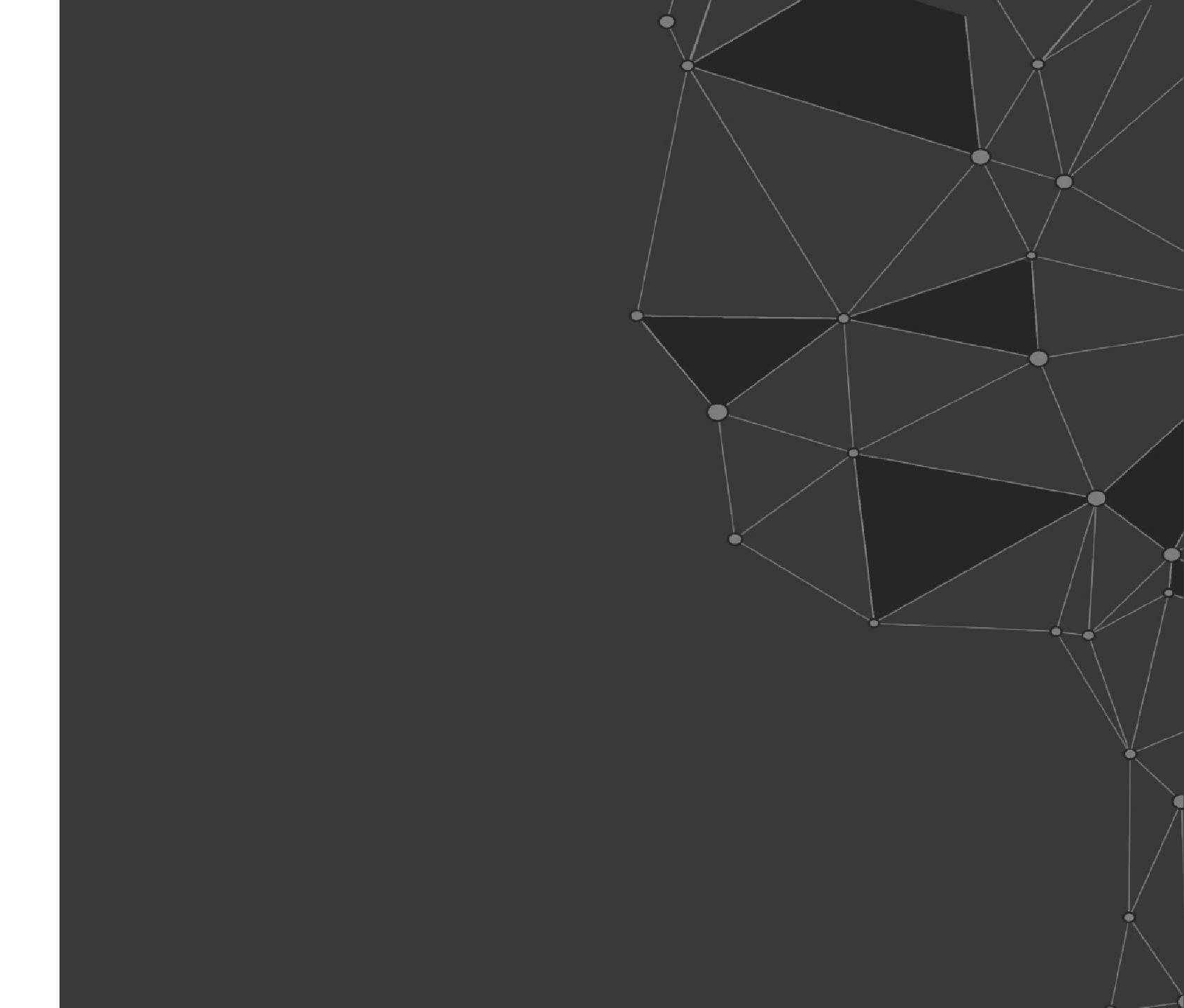 Greenlight
But out of scope as these are included in
other programs and centres
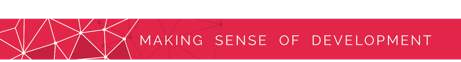 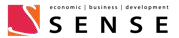 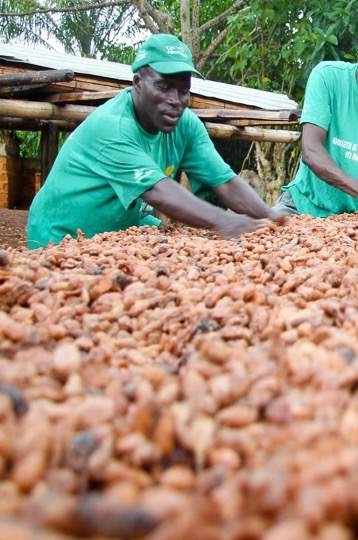 Groundnuts
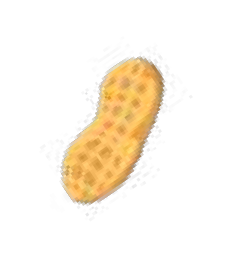 42
Groundnuts have widespread production in the Central region
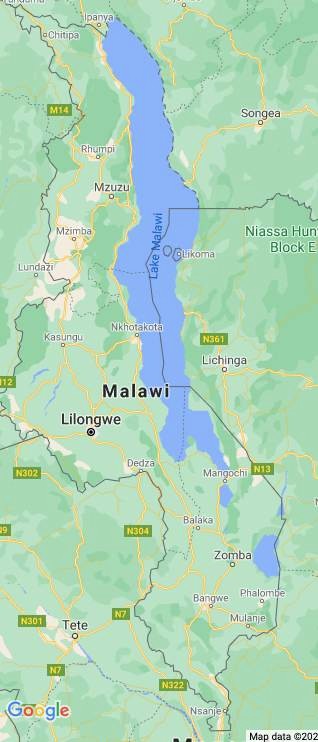 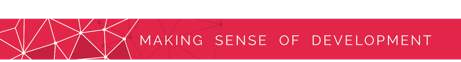 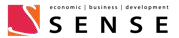 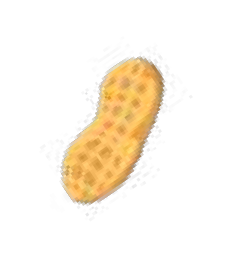 43
Good commercial potential in the region, with demand in the EU if aflatoxin can be controlled
$ Price per ton Malawi vs Major Exporting Countries
Growth driven by exports to the Region- Kenya & Tanzania
60,000
1400
1200
48 000 tons
50,000
40,000
18,586
1000
800
30,000
22 000 tons
19 300 tons
20,000
600
400
200
0
21,789
13 000 tons
10,000
0
2015	2016
Tanzania, United Republic of
2017
South Africa
2018
Zambia
2019
Other
China
USA
Ghana
Kenya
Bra zi l
Angola
Zambia
Kenya
Zimbabwe
Tanzania
Argenti na
Indonesia
Botswana
Zimbabwe
South Africa
Mozambi que
Total Malawi
Data sourced from ITC Trade Map
Data sourced from ITC Trade Map
Growing Development of the Chain as tobacco producers switch  focus
Growing Production with good opportunities for productivity  increases
Yields per ha
⎯ Pre-irrigation
5
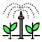 274876
2015
3.,2
⎯ Aflasafe,  inoculant
350000
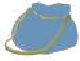 2.2
2019
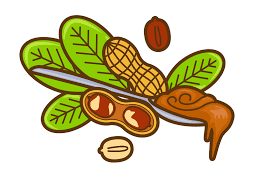 National Average
(good farmers)
1.2
0	100000	200000	300000

Data sourced from ITC Trade Map
400000
Data sourced from Reports
Data sourced from Interviews, Jan 2021
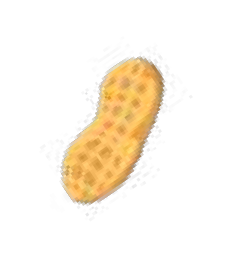 44
Employment potential
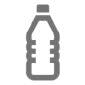 3 ton per hour
Sataki rice mill
000 tons
600 tons
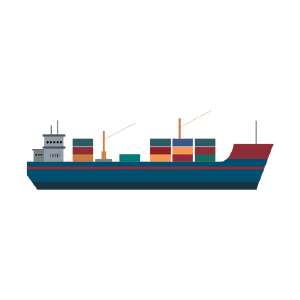 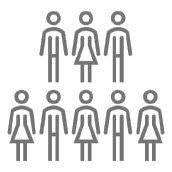 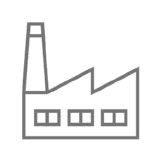 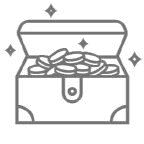 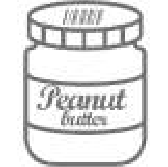 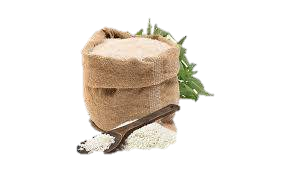 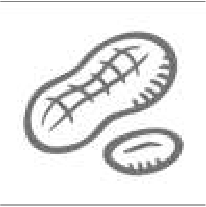 Labour intensive with good  representation of women
Value Added processing  opportunities
Sorting, cleaning, shelling, roasting , grinding  etc.
Decent revenue per ha, fast return  on investment (3 months)
With opportunity for yield  improvements
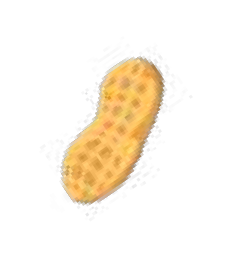 45
Intervention opportunities through commercial business models
Inputs
Processing
Sorting, cleaning
Manufacturing (pastes, peanut butter, RUTF<,snacks,  baked goods etc. )
Seed development (testing)
Seed Multiplication
Small scale irrigation systems
Aflasafe, herbicides etc provision
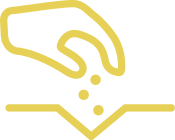 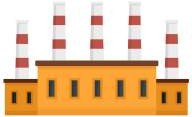 Primary Production
Marketing, Sales, Distribution
Extension services
Farming
Aggregation
Transport
Storage
Commercial Trading (export region & potentially EU)
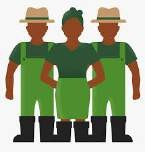 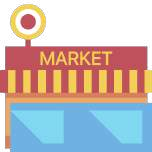 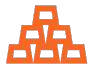 46
Revenue Potential per Hectare suggests that groundnuts have a good chance of success
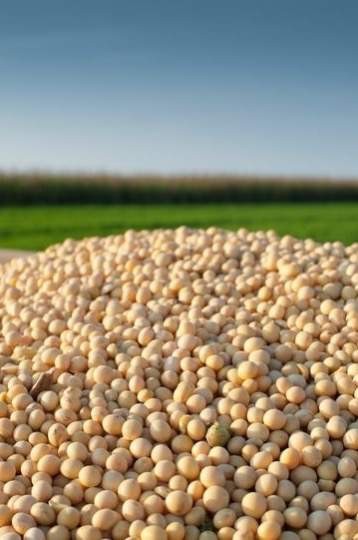 Soya
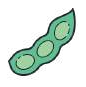 48
Soya is grown in many parts of the Central and Southern region
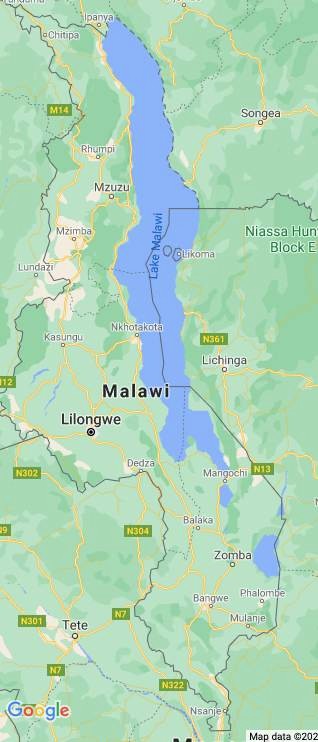 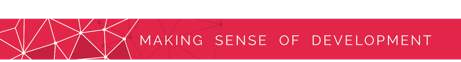 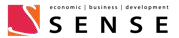 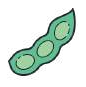 49
Strong commercial potential for export and local opportunities
Imports of Oils, Tons
80,000
Export volumes of soy cake and beans , tons
120,000
70,000
50,276
60,000
18,558
100,000
50,000
54,044
47,385
80,000
40,000
35,476
12,863
30,000
60,000
61,209
26,535
15,288
20,000
12,571
9,388
44,362
40,000
10,000
13,346
13,272
12,663
37,953
9,557
0
20,000
2015
2016
2017
Margarine
2018
Sunflower oil
2019
20,408
8,161
Palm oil
Soy Oil
11,101
0
2015
2016
soy bean cake (tons)
2017
2018
2019
Soya bean tons)
Data sourced from ITC Trade Map
Data sourced from ITC Trade Map
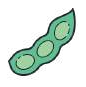 50
Growing production to satisfy local demand for soya products
Production has been increasing
Yield improvements are possible
Production Volumes, tons (FAOSTAT)
Potential Yield (rainfed)
2.5

2

1.5

1

0.5
170000
inoculant, quality seed,  GAP etc.
2019
132185
2014
Current National Average
Data sourced from Key Reports
Data sourced from FAOSTAT
A variety of market opportunities
Animal Feed	Oils	Food Products
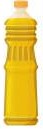 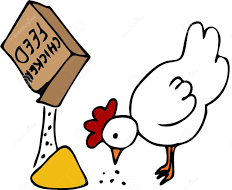 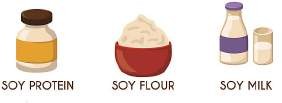 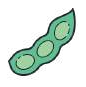 51
Good employment potential, albeit at lower revenue per ha than groundnuts
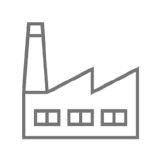 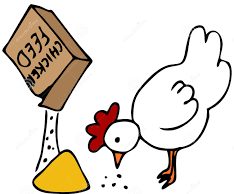 3 ton per hour
Sataki rice mill
000 tons
600 tons
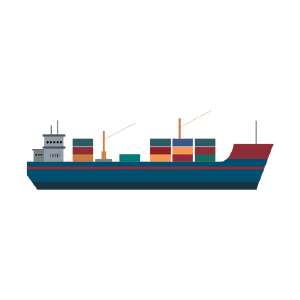 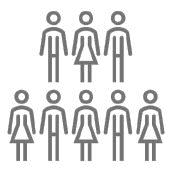 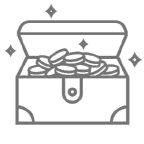 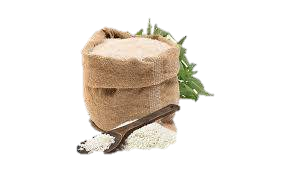 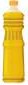 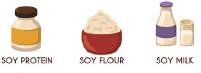 Value Added processing  opportunities
Soya cake, oils, animal feed, soya foodstuffs  ie milk, chunks, cheese etc.
Labour intensive , considered a  women’s crop (threshing and  winnowing)
Fast return on investment (3  months)
With opportunity for yield  improvements
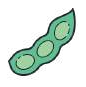 52
A variety of business models are possible, with a strong skew to processing
Inputs
Processing
Sorting, cleaning
Manufacturing (pastes, peanut butter, snacks, baked  goods etc )
Seed development (testing)
Seed Multiplication
Small scale irrigation systems
Aflasafe, herbicides etc provision
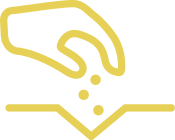 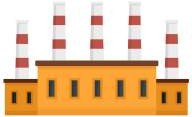 Primary Production
Marketing, Sales, Distribution
Extension services
Farming
Aggregation
Transport
Storage
Commercial Trading (export region & potentially EU)
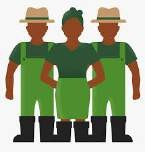 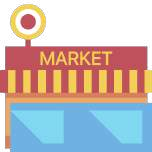 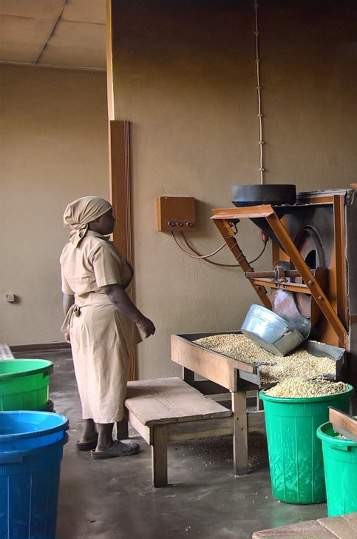 Goals, Methodology
3-6
7-52
Green light Chains
Yellow light Chains
53-65
Contents
Red light Chains
66-81
Conclusions
82-87
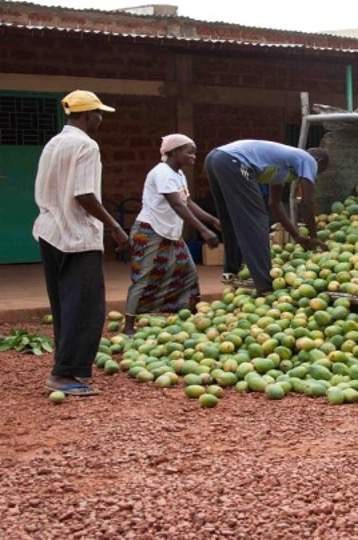 Mango
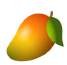 55
Mango production extends from Nkhotakota down in to the Southern region
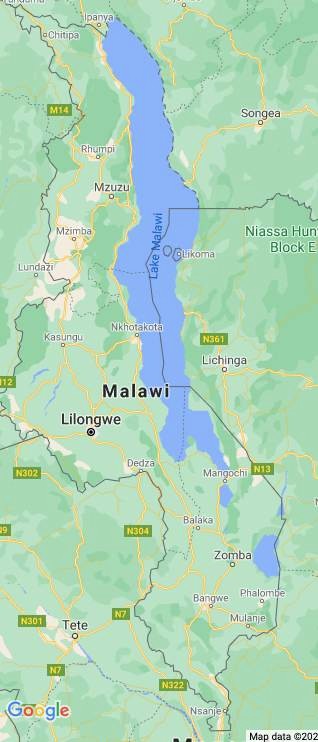 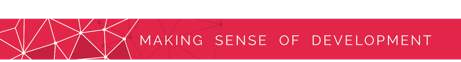 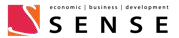 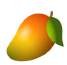 56
Mango production has been growing for export
Mango exports are a new development
Mango production has been expanding
Fresh Mangoes
Mango Production Volumes, tons
2500000
Fresh Mango Exports, Q4 2018
$1400 per ton
2000000
1500000
13%
1000000
5%
United Arab Emirates  India
United Kingdom  Kuwait
500000
40%
55.5 tons
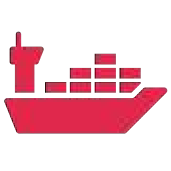 0
2009
2010	2011
2012
2013
Tons
2015
2016
2017
2018
2019
Indian Winter  Alfonso supply
42%
Data sourced from ITC Trade Map
Dried Mangoes
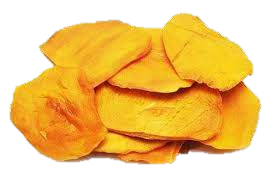 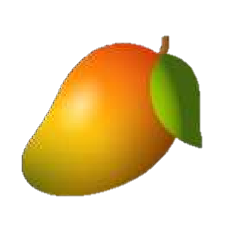 25 tons to South Africa  Q2 2019
$6880 per ton
325 tons fresh mango
Conversion rate  1:13
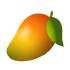 57
But is there an opportunity for sustained trade?
The fresh season in Malawi is during the peak production  season for Brazil, and Peru
Very recent dried mango exports to SA have been in Q2  of 2019. Is this end of season top ups?
European Imports by Lead Origins 2019, Euros
90000


80000
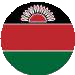 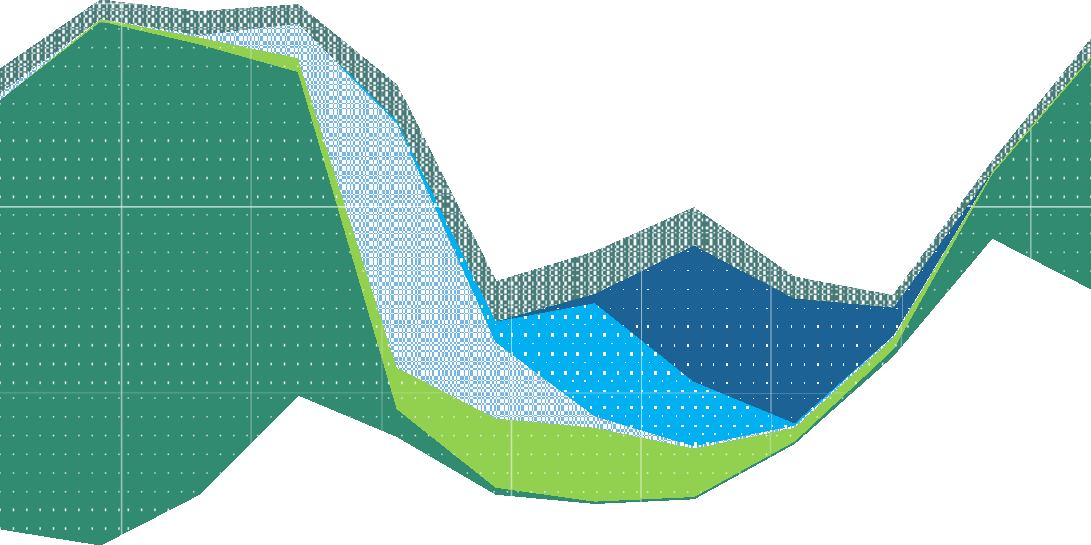 Space for growth
70000


60000


50000


40000


30000


20000


10000


0
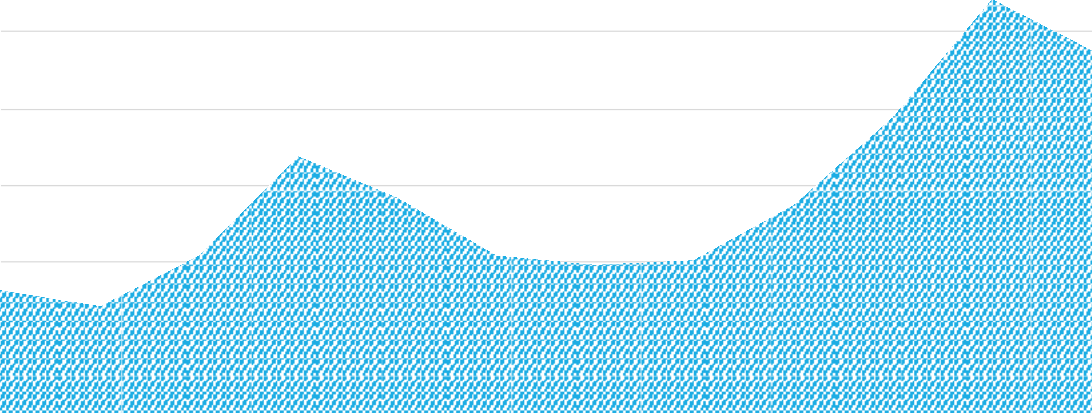 Jan
Feb
Brazil
March
Peru
April
May	June
Dominican Republic
July
CDI
Aug
Senegal
Sept
Oct
Israel
Nov
Ghana
Dec
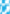 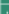 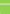 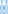 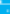 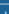 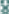 Good employment potential, especially for women & Youth in collection, services and
 	processing
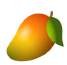 58
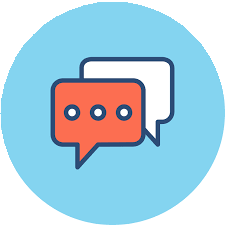 >5 years for cash flow positive
3 ton per hour
Sataki rice mill
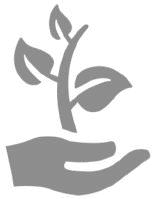 000 tons
600 tons
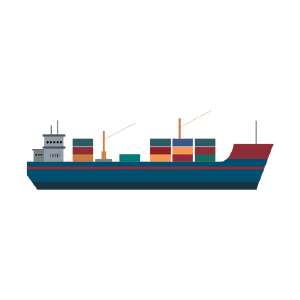 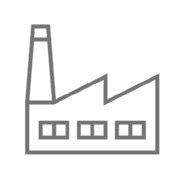 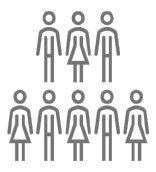 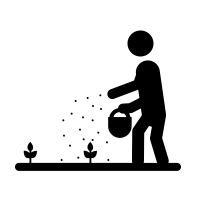 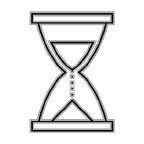 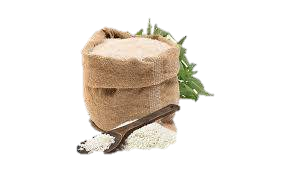 Labour intensive , considered  a women’s crop (threshing  and winnowing)
Services opportunities well  suited to youth
Value Added processing  opportunities- quality jobs in  season
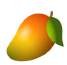 59
There are opportunities for business models- provided that market access is consistent
Inputs
Processing
Packhouse staff
Drying facilities
Dryer maintenance
—	Nursery development
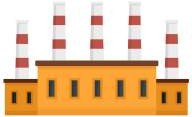 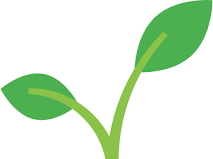 Primary Production
Marketing, Sales, Distribution
Extension services
Farming
Maintenance & Spraying Services
Land preparation and harvesting services
Aggregation
Transport/logistics
Cold storage
Export
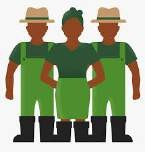 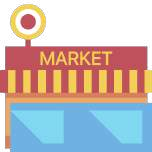 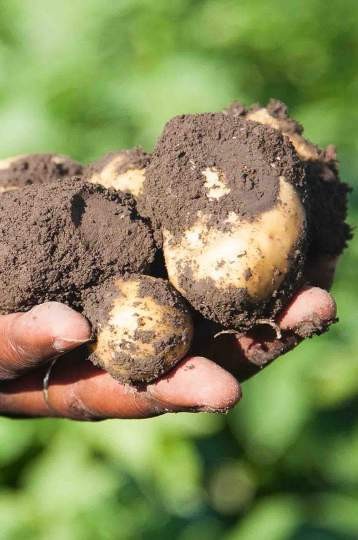 Potato
Potatoes are still grown at a small scale in the southern part of the northern region and in the
 	central region towards the lake
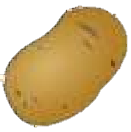 61
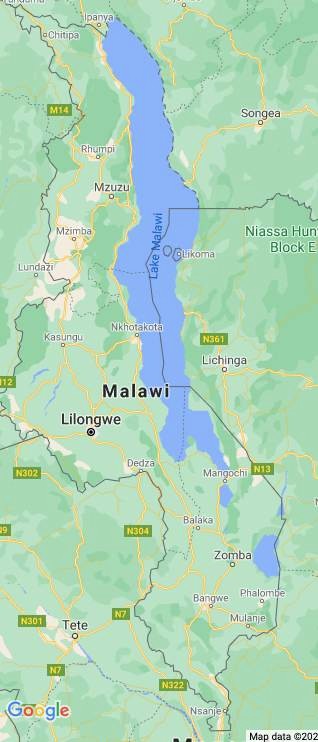 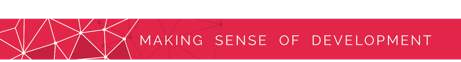 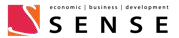 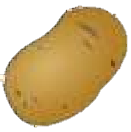 62
There seems to be unmet demand for potatoes
Potato production seems stable

Potato Production Volumes Malawi, x 1000 tons
Unmet demand seems to exist in 3 key market segments

Ware Potatoes
5000
4500
4000
3500
3000
2500
2000
1500
1000
500
0
Demand from urban consumers in  Lilongwe, Blantyre, and Mzuzu as well  as other trading centres
4536
This seems like problematic  data, but will need to be  checked in field
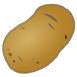 4152
3674
3613
3428
Fresh Cut Chips
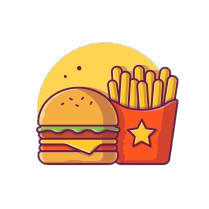 This “service” exists commercially.  Typical end markets are restaurants,  fast food outlets and hotels.
Data sourced from FAOSTAT
Imports help to close some gaps in demand
Imports of Potatoes, tons
1600
1400
1200
1000
800
600
400
200 	 0
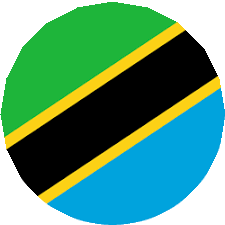 642
$328/ton
Crisps
773
20 tons per day is required for a local  snack factory opening in September.
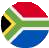 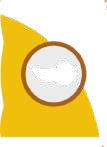 $527/ton
2015
2016	2017	2018
South Africa	Tanzania, United Republic of
2019
Data sourced from ITC Trade Map
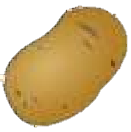 Good income is possible along the chain
63
Yield improvements offer increases to revenues for primary  producers
Commercial seed demand offers opportunities for revenue on small  land holdings
Commercial Seed Demand Estimates tons
120000
114000
x9
100000
80000
60000
40000
42000
20000
12700
0
Current Seed Demand
Lowest estimate
Best Case Scenario
Data sourced from Feed the Futures Study, 2019
Yield improvements offer increases to revenues for primary  producers
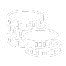 South Africa and Senegal (industrial  producers)
Estimated potential
Data sourced from Feed the Futures Study, 2019
50 tons  per ha

40 tons  per ha



18 tons  per ha
X1.6-2.2
Revenue
⎯   With Gap & Seed
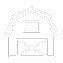 ⎯   Current Yields
~67 000
farms
Data sourced from Feed the Futures Study, 2019
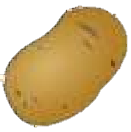 64
Potatoes offer some of the most lucrative opportunities, with a good fit for women and youth
600 tons
000 tons
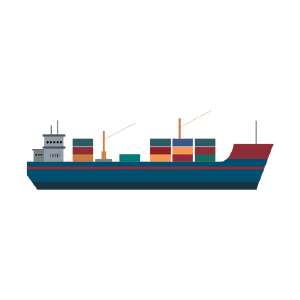 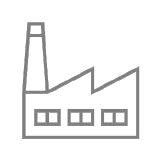 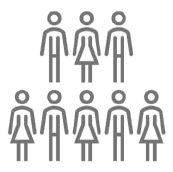 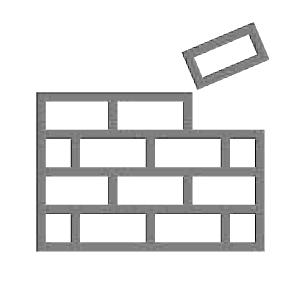 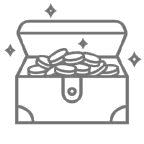 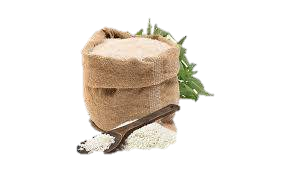 Value Added processing  opportunities
Storage, Cleaning and sorting, Crisps,
Fresh cut fries etc
Scalable business models along  the chain
Labour intensive, high revenue for  ha, low land requirements for a  good living.
2 permanent + harvest
(based on Senegal small holder farmers)
Fast return on investment (3  months)
With opportunity for yield
improvements
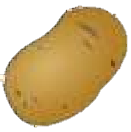 65
Good employment potential with scalable business models
Inputs
Processing
Sorting, cleaning
Hand Cut Chips
Manufacturing (crisps )
Basic and Breeder Seed development (testing)
Seed Multiplication
Small scale irrigation systems
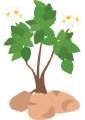 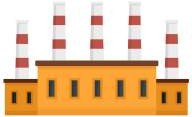 Primary Production
Marketing, Sales, Distribution
Extension services
Farming
Mechanization services
Land preparation and harvesting services
Aggregation
Transport
Storage
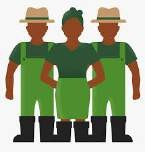 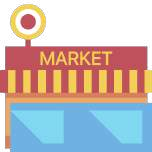 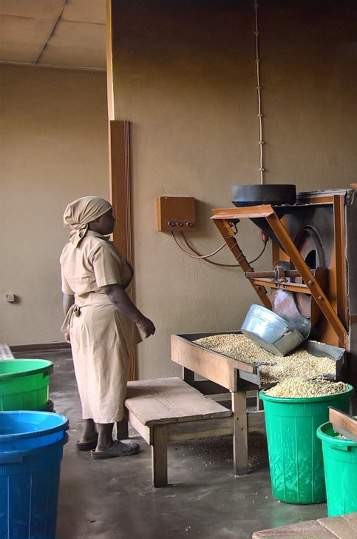 Goals, Methodology
Green light Chains
Yellow light Chains
Contents
Red light Chains
Conclusions
67
Horticulture- Apples, Pears
Out of scope
Geographically

Agro-Ecological Constraint
Apples, pears and gapes long  periods of cold below <7℃ to  flower.

Low Productivity
Outdated orchards

Commercial scale
Not able to achieve minimum  volumes for commercially  competitive milling of wheat.
Horticulture- Vegetables
Small scale- small employment  opportunity
Even at the tripling of this market, it’s
still valued at $5,2m.
This is not a driver of widespread  employment.

Similar projects have struggled
Horticulture chain development for  low-income local markets is difficult.
You tend to compete with mass  produced subsistence crops amongst  a population with low disposable  income. Or you need an urban or  export market that can afford this.
Low organisation of the chain
	New routes to market will need to be  developed- especially urban
Previous experience has shown that  collectors are a critical missing link.
Small commercial markets
For the largest share of the  population, you’re competing with  subsistence crops and low disposable  income.
Urban markets are required to drive  commercialization of this chain.
Currently total vegetable imports are
$1,4m.
Even with a quadruple of these  import volumes this is still a small  opportunity ($5,2m)
Fruit Crops- Citrus
These precision, high income per ha,  small land requirement jobs are well  suited to women and youth.
Small Market Opportunity
Imports to Malawi are generally of  Mediterranean fruits and citrus from  South Africa
The scale of these imports is small-  approximately <$2m in 2019
So the local market - even when  quadrupled is small ~$8m
Commercial  Potential
Employment  Potential
Slow rate of scale up
The rate of scale up of fruit orchards  is >5 years.
Nurseries, land clearing and tree
planting will be needed. But the scale  up will be slow for local “investors”.
Halo Effect
Chance of  success
Competitiveness
Malawian producers would be  competing with S Africa- the largest  exporter of citrus in the world
Greenfield Investment
The experimental nature of this chain,  the long timelines for positive revenues
and the lack of organisation of the value  chain all mean that this is a greenfield  investment. Access to finance will not be  straightforward.
There is only Tangerine in Malawi in  Mwaza, This district is out of geographical  scope
No Complimentary Policy or  Programs
No real examples of large-scale  investments or resourcing of projects by  development agencies, the state, or the
private sector.
Spices excl chilli
Commodity market price variations
A good global market today
Pricing in spices is very variable

Large scale, entrenched competitors
India dominates the spice trade, alongside  Nigeria, China and other Asian countries.
Buyers need real reasons to look  elsewhere.

Unlikely Price Competitiveness
Low-cost competition is unlikely in Malawi  because of higher freight costs and costs  of doing business.

New differentiators add cost and risk
Traceability and low pesticide residues are  2 key drivers of new locations- especially  for herbal botanicals. But these must be  delivered with very low-price premiums.
New exciting varieties are another reason  to introduce new sourcing locations. But  these are greenfield projects that are  experimental e.g. Thai ginger.
Coffee

Out of geographic scope
Small scale of production
Dairy
Small commercial markets
Low national consumption due to low  refrigeration rates.
Consumers purchase in small  packages.
Powdered milk is the norm, has high
penetration and is ambient stable.
Barriers to entry are high
Agri-ecological suitability
In general, too hot to produce milk in  the geographic scope
Yields are significantly lower than in  the EU (20l vs 50l)
Purchase costs for a dairy cow are  high
	Feed costs are prohibitive for dairy  cows- the maintenance ration is  very high- even with hybrid cows.
Collection points with new mobile  milk collection stations are being
trialed by large dairy suppliers, but  these are still new.
Competitiveness vs milk powder  imports
Difficult to compete
Hemp, Bamboo, Beekeeping, Baobab
Greenfield investments
Not tested at scale in Malawi

Small Commercial markets
	What demand already exists for these  products?
74
Aquaculture
Small commercial markets
Low national consumption due to low  refrigeration rates.
Consumers purchase in small  packages.
Powdered milk is the norm, has high  penetration and is ambient stable.
Africa Projects have struggled  across Africa
Technically Difficult
Precision job in an African context
High operation costs
Risky
Affordablity:
Policy , policy implementation
Speciies
Farmed Tilapia is expensive
Is there sufficient disposable income
Competing with Chinese Tilapia
Not Labour Intensive
75
Sesame
Not Labour Intensive


Limited processing capability
Oil markets are in Asia,
Local markets are too price sensitive

Production at too small a scale

Can you grow Bakery sesame in Malawi
76
Forestry
Barriers to entry are high
Initial investments are high- land clearing.
Long investment period prior to positive  cash flows (5 years for initial revenues, 20  years for mature forests).
Even larger investment required for paper  milling.

Large tracts of land
	A critical aspect where many forestry  plantations fail- which markets will deliver  returns in 20 years?
What intermediate markets can be  serviced by 5- or 10-year thinnings?

Competition for land
Large tracts of contiguous land is needed,  which often creates pressure with  indigenous communities

Shy Capital
Poor IRR for forestry Investments have  made investors wary of investing.
There are interested investors- but typically
for near shovel ready projects.
The hunt for markets
	A critical aspect where many forestry  plantations fail- which markets will deliver  returns in 20 years?
What intermediate markets can be serviced
by 5- or 10-year thinnings?
77
Goats
Environmental pressure
Unchecked goat rearing can denude soils  and degrade lands.
Competition with subsistence economy
Commercial chains would compete with  household rearing their own goats.
Competition for land
Goats do roam – in to the fields
Low consumption market
Goat meat is an expensive source of
protein.
So, this is rarely eaten by Malawians
Is there sufficient demand amongst urban
wealthy to support commercialization at  scale?

Low scale of development
Very rural local markets of the value chain

Experience in Asia:
Goat milk and goats cheese
78
Wheat
Out of Geographic Scope?

Agro-ecological conditions:
Too dry
Optimal yields require
temperatures of 12 ℃ -25 ℃

Competitiveness
Competitors are international  mega wheat producers.
Wheat vs Mozambican producers  with access to the port
79
Sweet Potato & Cassava
Small commercial markets
Small commercial market for table Sweet Potato

Greenfield Markets
Sweeteners untested
Bakery Opportunity
Flour for bakeries from paste of sweet potato
Storablity vs Wheat
Supply vs Wheat
Price differential vs wheat
Imported:
Farm Gate:
Recent projects have failed
80
Sorghum, Millet,
Which market?
Hardly used in Malawi
Usually replaces maize in drought  vulnerable areas But Malawi has sufficient  water.

Fodder:
1ha of maize: 6cows
1 Ha of sorghum: 2 cows
Tea
Out of scope of geographical  region
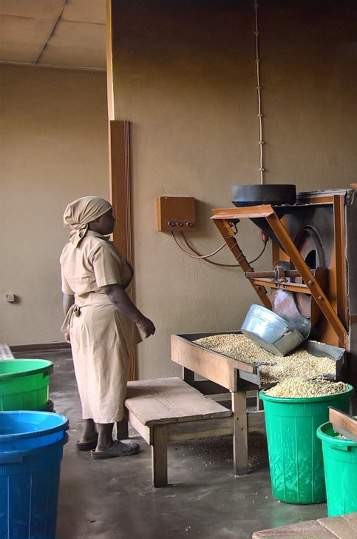 Goals, Methodology
Green light Chains
Yellow light Chains
Contents
Red Light Chains
Conclusions
83
We will build on the scan using the defined criteria & associated definitions
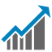 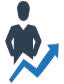 84
These include chances of success
Are there factors increasing chances of success
To achieve maximum the score (5/5)
3
Criterion
1 or many development actors are active in this value chain. Their presence reduces risk, facilitates  development and generally increases the number and quality of interventions. Financial institutions consider  this value chain bankable. And have programs and products in place for this chain.
Likelihood of access to finance and commercial investment.
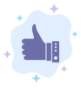 Timelines conducive to employment in the project lifespan (3-5 year)
The value chain or business opportunities reflect state, agricultural and development ambitions.
Required capabilities are available locally either in the sector, with prospective investors  or the state or education facilities.
Access to skills, capabilities , technologies or resources that can enable businesses to overcome barriers, risks  and key issues in the chain or business model.
The value chain is being tackled in a local, regional, or international GIZ program and can benefit from this  support. Alternately, the value chain can draw from existing local, regional or international GIZ know-how,  tools, capabilities, resources and market access.
Fit with GIZ's capabilities, priority value chains, priority regions.
Investing in this value chain create opportunities to cooperate with other donor agencies to scale up the  scope of interventions. Other donor agencies in this value chain implement private sector, access to finance;  employment and education, skills and training related projects.
Presence of development programs from other agencies that can lower costs and risks for  investors.
The policies, practices and business environment are conducive to the development of commercial  investment in the value chain.
A positive enabling environment.
The value chain or business case opportunities are in line with national development ambitions, economic  growth indicators and UN SDG goals. State subsidies, extension services, tax incentives etc. exist to facilitate  success.
Fit with state, agri- and development ambitions.
There are examples- locally or abroad- of similar projects, investments or activities succeeding. Based on the  presence of " common ingredients for success", it's felt that this success can be replicated. Ideally there are  ready to use scalable models. Or alternately existing businesses can be repurposed or expanded with relative  ease.
Replicable "models of success".
Sub Total
0
The analysis also includes a look at cautionary factors and positive halo effects that can be
 	delivered by expanding employment in these chains
85
These factors highlight potential risks & reasons to select the chain if there is some  indecision.
Cautionary or Disqualifying factors
Expansion of activities in this chain will be detrimental to the environment and/or cause pollution/waste (also  in terms of packaging, transport, storage), unreasonable and unsustainable use of fossil fuels and natural  resources etc.. These are not easily managed. The risks pose a reputation risk to GIZ and investors.
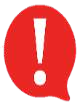 Negative spillover effects for the environment that cannot be sensibly ameliorated.
These factors must be weighed up.  They either disqualify a chain from  inclusion; or require cautious  progress. Where they are included  workable strategies for mitigating  these risks must be considered and  included in the selected business  cases.
Expansion of activities will likely increase pressure on land resources, squeeze vulnerable populations off  land and/or raise new risks and pressures to land rights. There is a likely risk that conflict over land access  and ownership will be intensified.
Negative impact on land rights, ownership structures.
Expanding activities and investment will intensify class or ethnic conflicts and distort or exacerbate existing  power imbalances.
Negative impact on power relations, class or ethnic conflict etc.
Investments are exclusionary forcing out small scale farmers and vulnerable groups such as women and  youth.
Has a squeezing out effect on small scale farmers, SMME's and vulnerable groups.
Positive Halo effects
Opportunities for circular economy, environmental safeguarding, reducing energy or  water usage etc.
Likely investments will help to ease the pressure on the environment and scarce resources such as water and  no renewable energy sources.
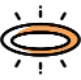 Investments in activities in this chain will help to ease conflict, re-balance distorted power relations and  result in a more equitable, just distribution of resources.
Positive impact on power relations, ethnic conflicts, social and political tensions etc.
These factors create positive  benefits. They are not specific  reasons to select a chain, but should  be considered where there is a  gridlock in the positive selection  criteria outlined above
developing nodes in this chain will likely create connections with non-agricultural sectors and can help to kick  start growth or remove barriers to growth and development.
Supports the development of value chain linkages with other sectors of economy.
Fuels pro-poor growth - Positive impact on socio-economic development- health, safety  etc.
Growth will have a positive impact on the poor, their general well being and an assortment of development  indicators (SDG related)
Has the potential to integrate digital solutions, new knowledge and technology that is better fitting with the  future and the appetite's and interests of the youth.
Future forward
Offers specific potential for women, cultural acceptance of women being involved or  gender transformative potential in local communities
Offers specific potential for women, cultural acceptance of women being involved or gender transformative  potential in local communities
The Value chains in the green and yellow light categories were scored indicating a few “winners”
 	to explore further
Average of All Scores
Out of scope due to inclusion another project
87
The final selection focusses on 4 core chains with an associated feed chain for poultry & fish
Poultry & Eggs  (inc. feed)
Rice
Macadamia
Chilli
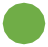 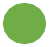 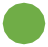 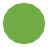 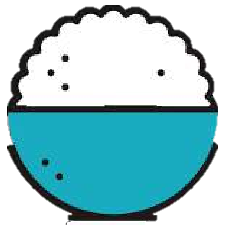 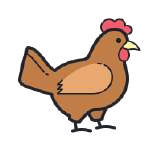 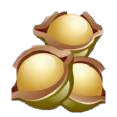 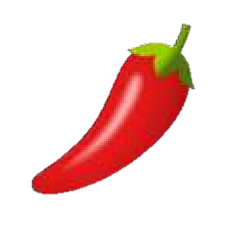 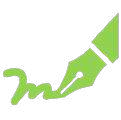 Cross cutting interventions are particularly important to explore further-  especially solar powered irrigation, mechanization and feed models that  supply poultry & fish farms.
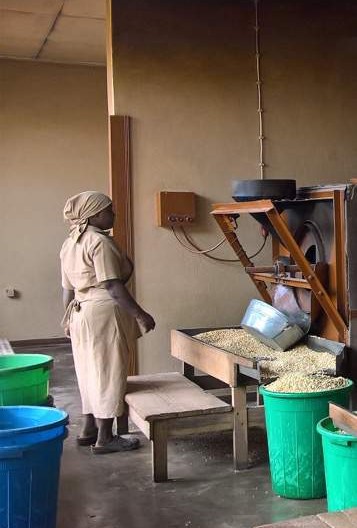 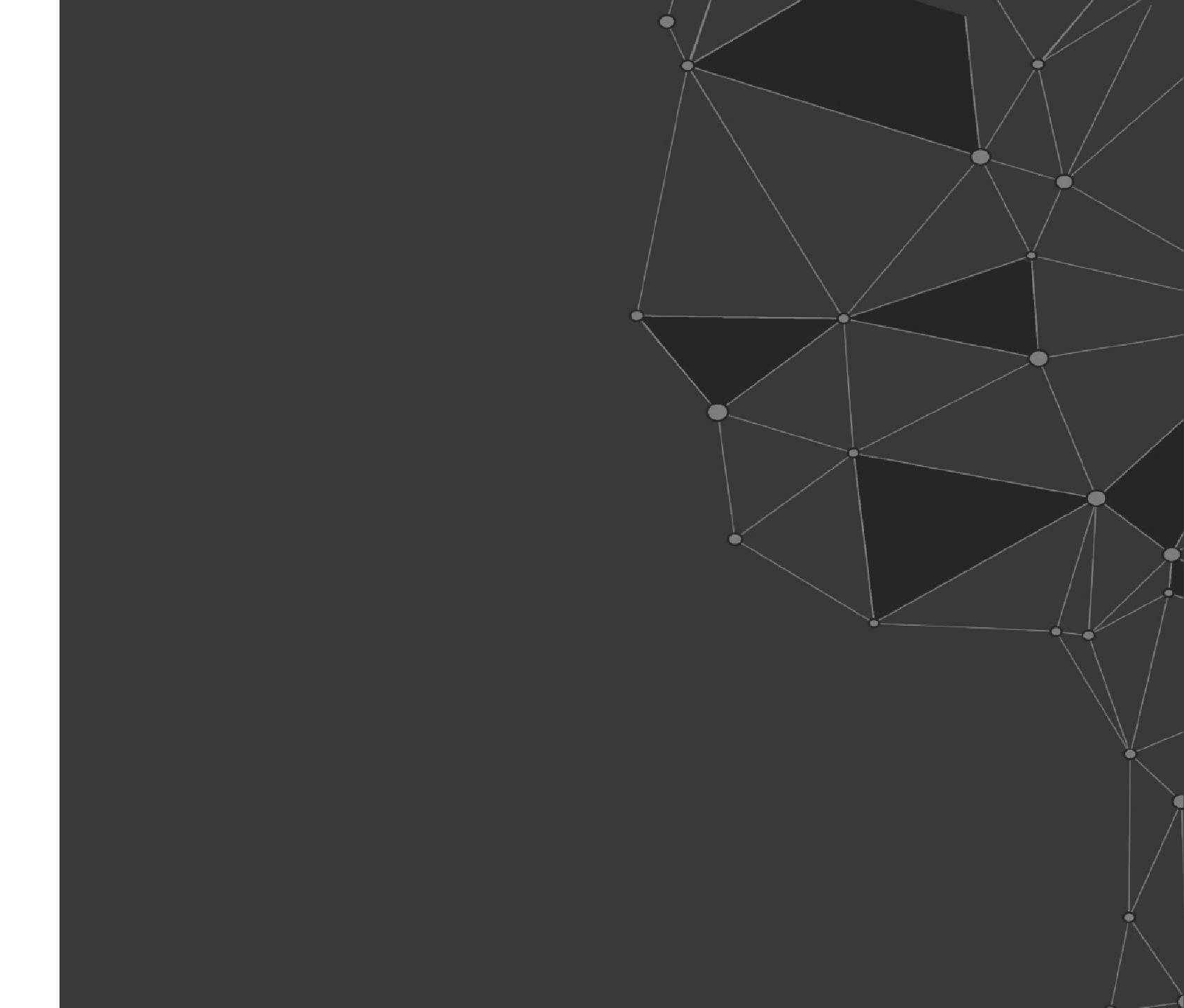 Thank You
www.timeforsense.com
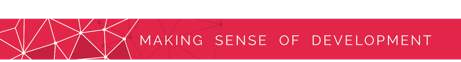 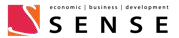